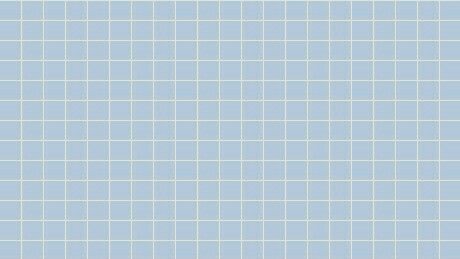 Нейро-разминка
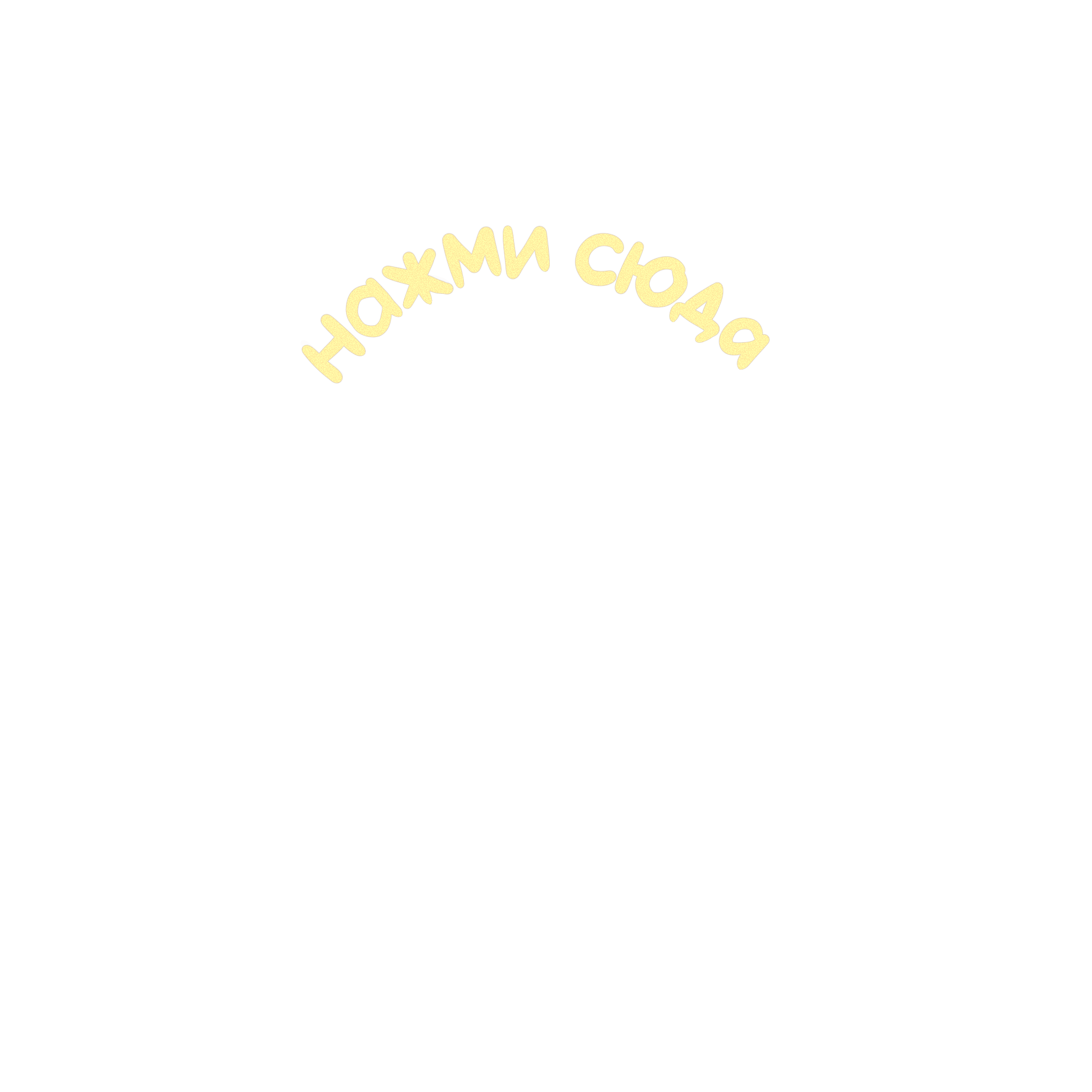 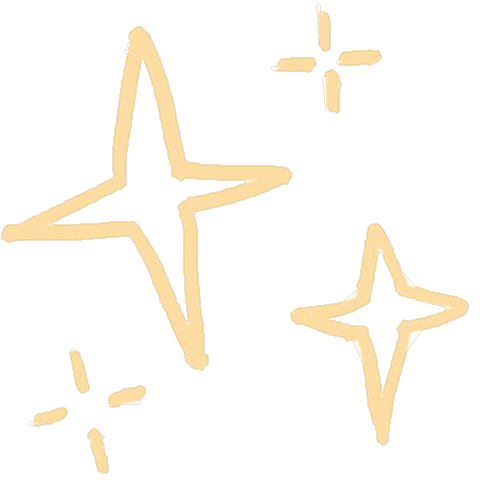 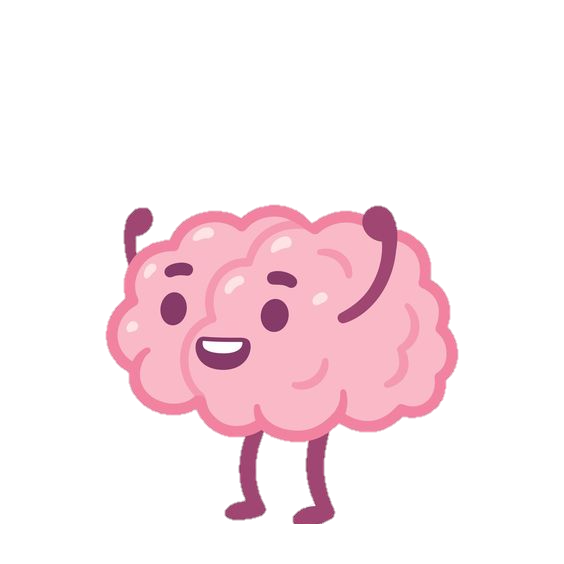 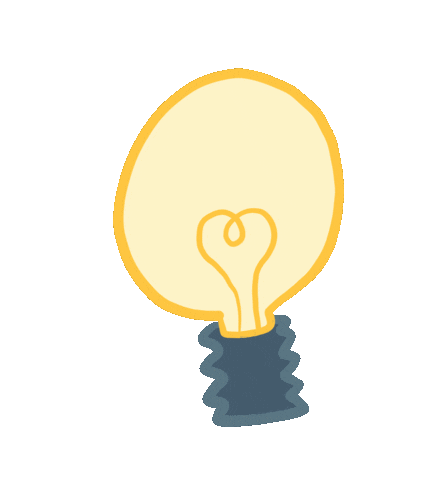 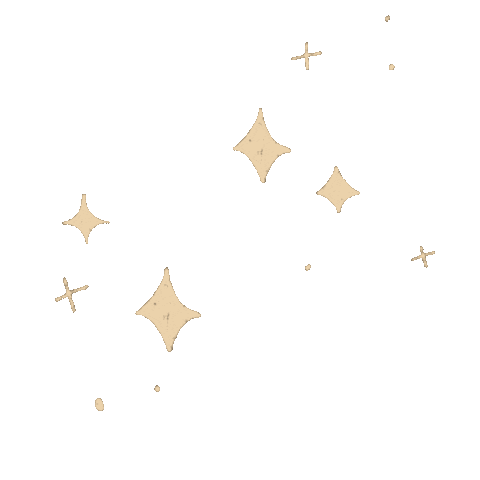 Выбери категорию
ЛОГИКА
ПАМЯТЬ
ВНИМАНИЕ
ВООБРАЖЕНИЕ
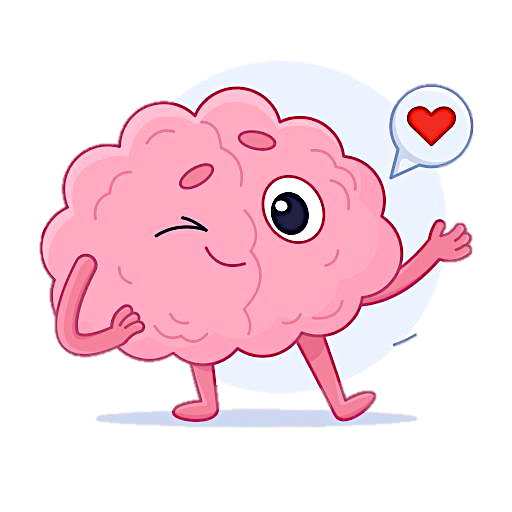 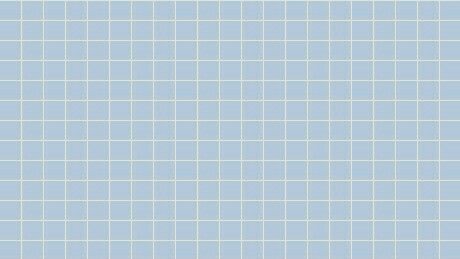 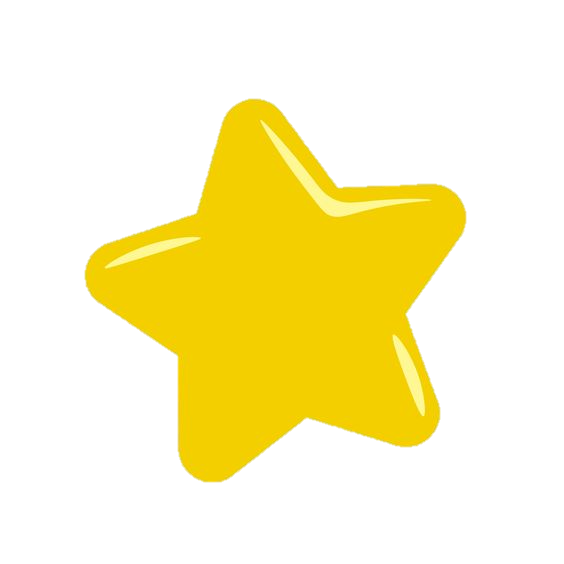 ЛОГИКА
У Даши было день рождения. 
Ей подарили 3 подарка
-Сестра подарила куклу
-Брат подарил не круглый подарок
Что подарила подруга?
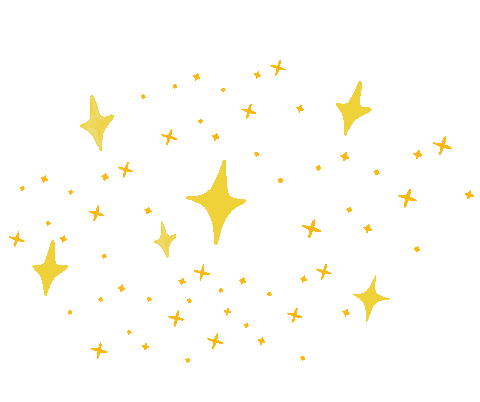 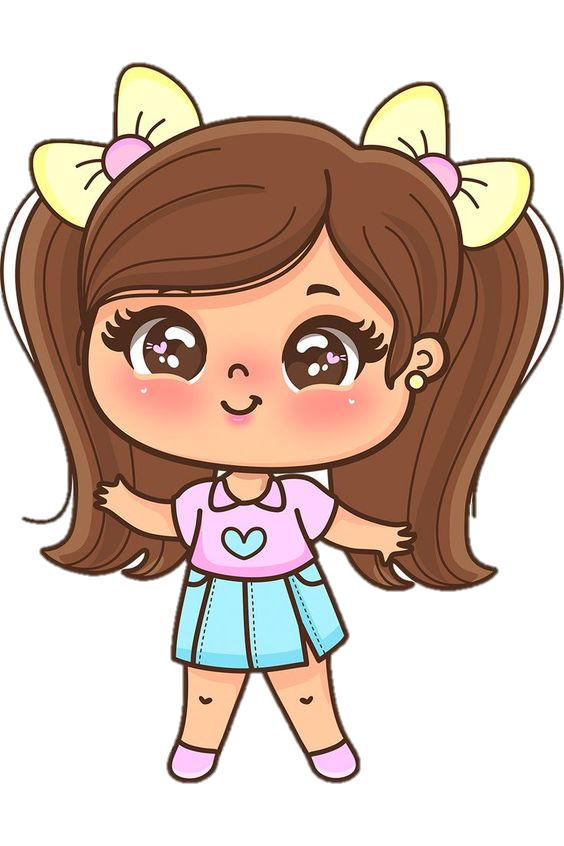 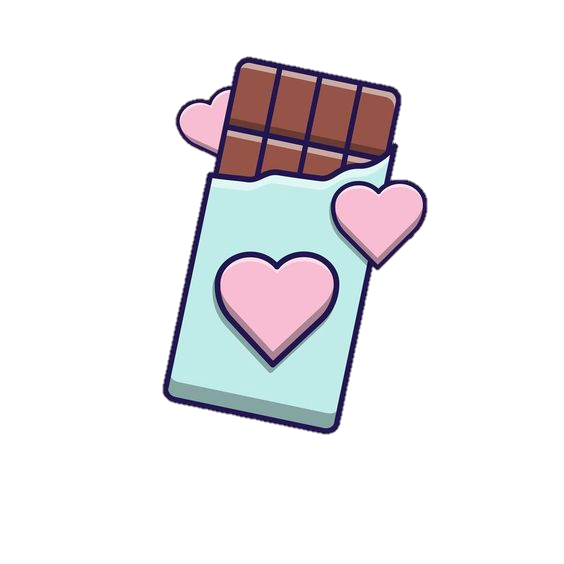 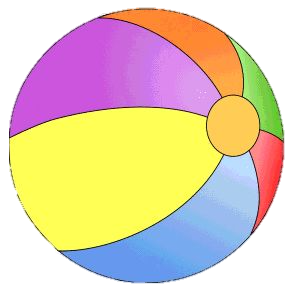 далее
меню
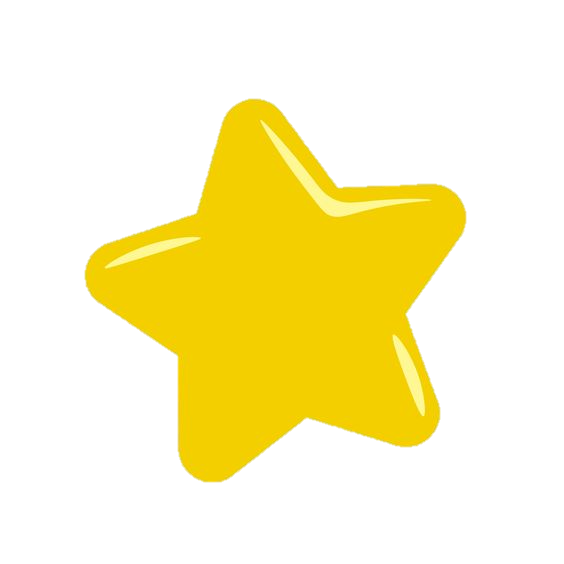 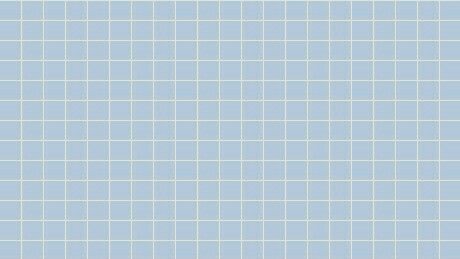 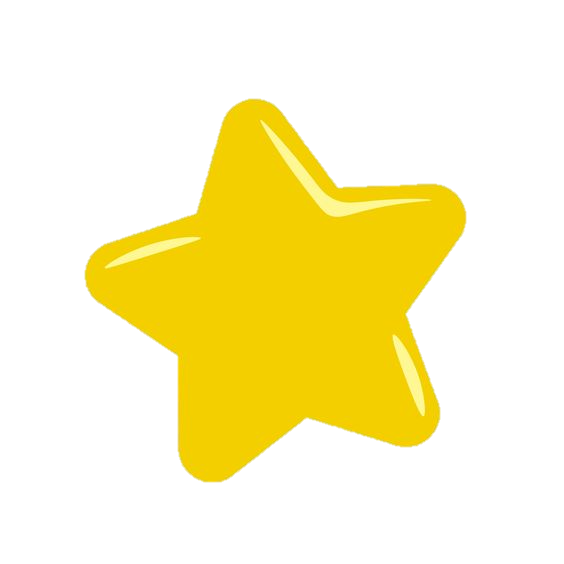 ЛОГИКА
Три друга купили сладости
Дима купил не мармелад
Коля - ни кекс, ни мармелад
Что купил Миша?
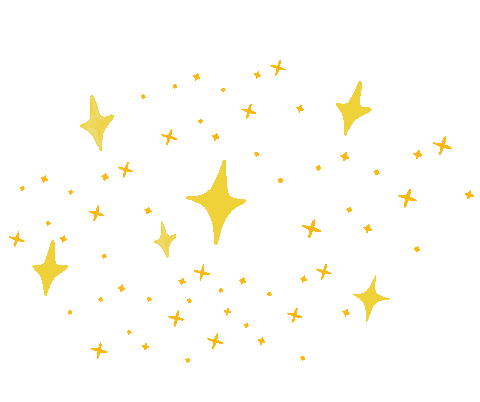 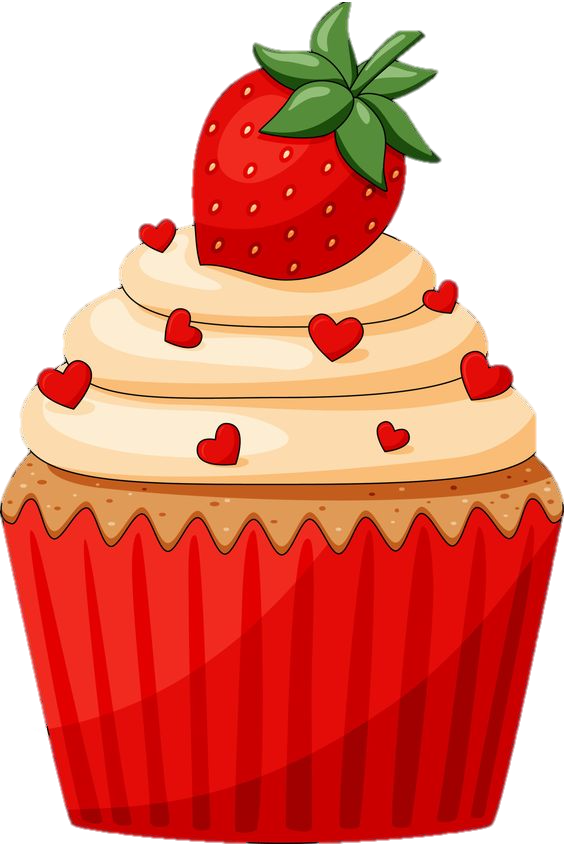 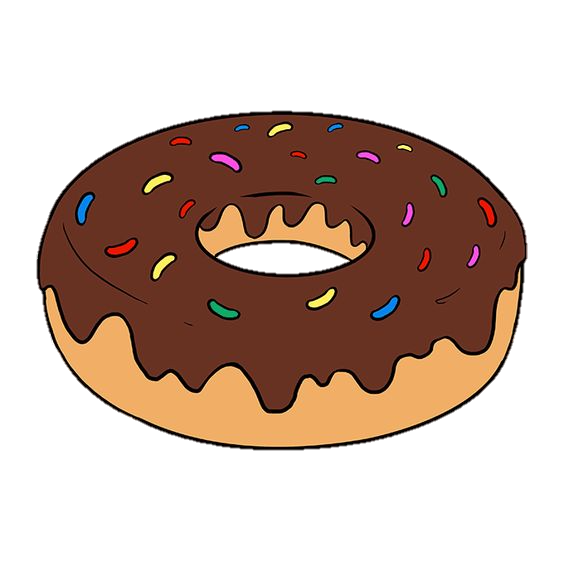 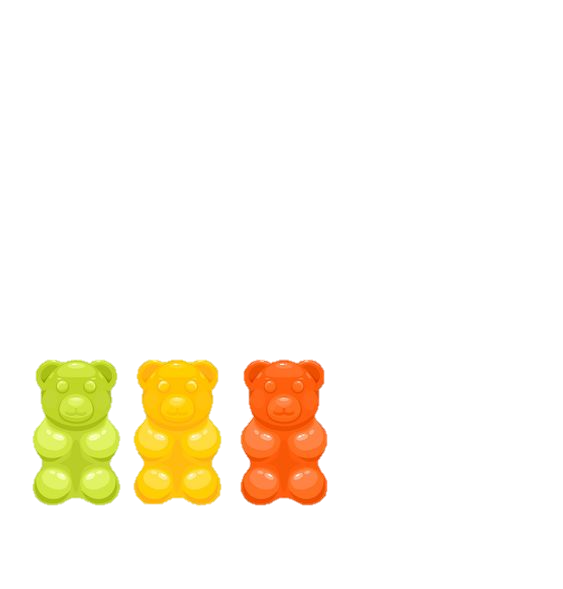 далее
меню
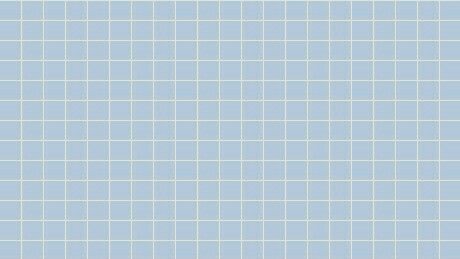 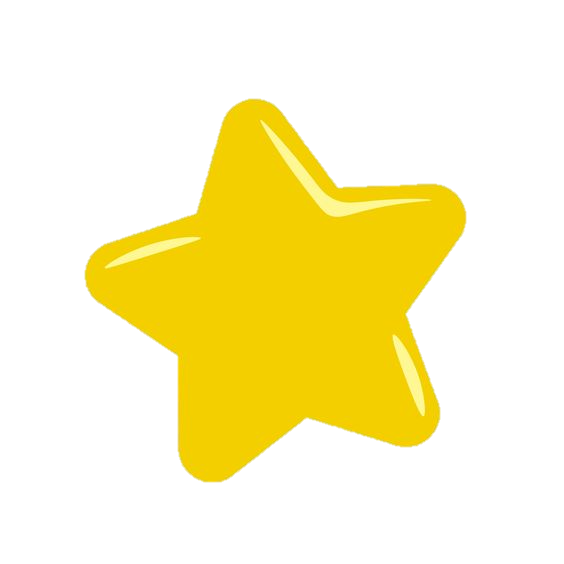 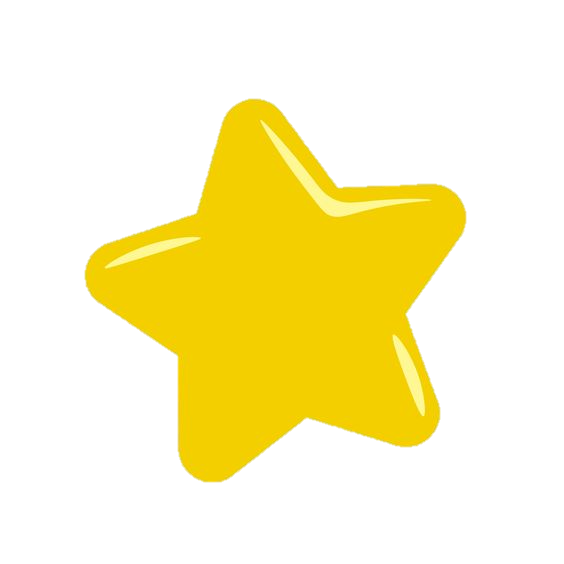 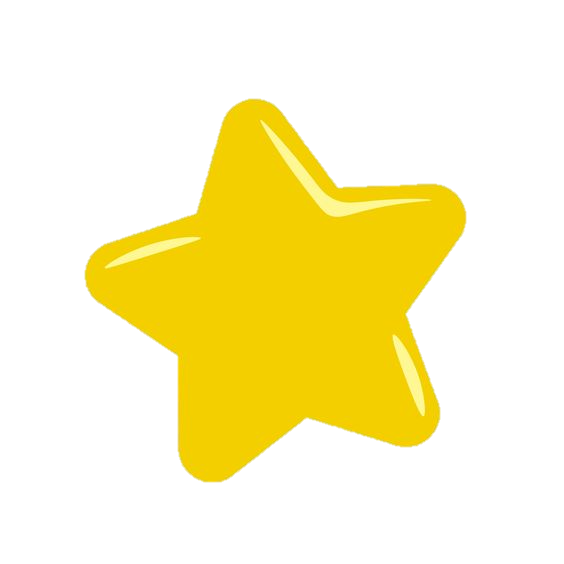 ЛОГИКА
В отеле 3 этажа. Чем выше этаж, тем больше живет там людей.
На какой этаж чаще ездит лифт?
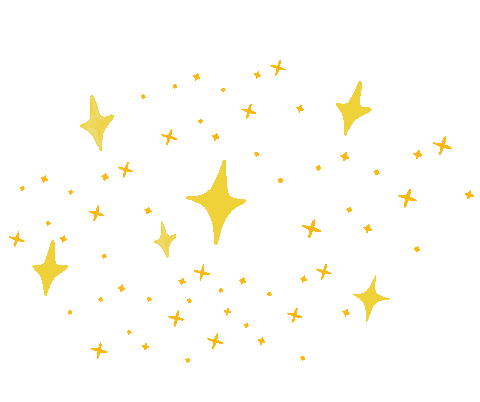 3
1
2
далее
меню
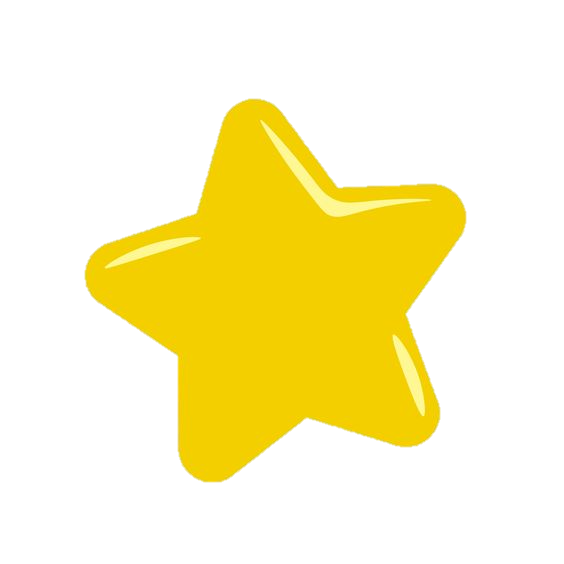 ПАМЯТЬ
Запомни все картинки за 5 секунд
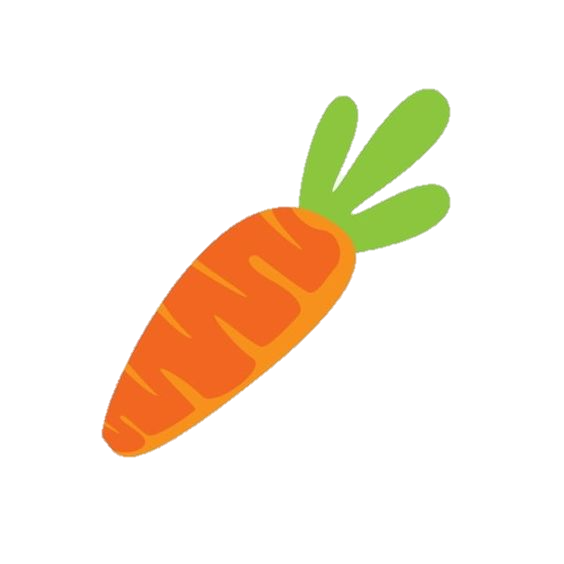 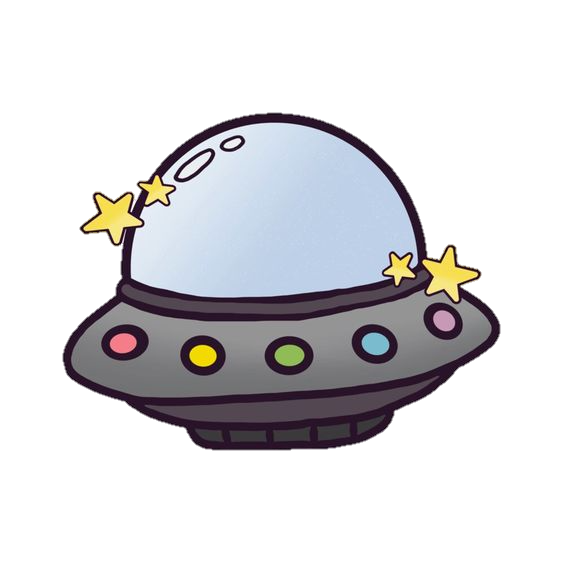 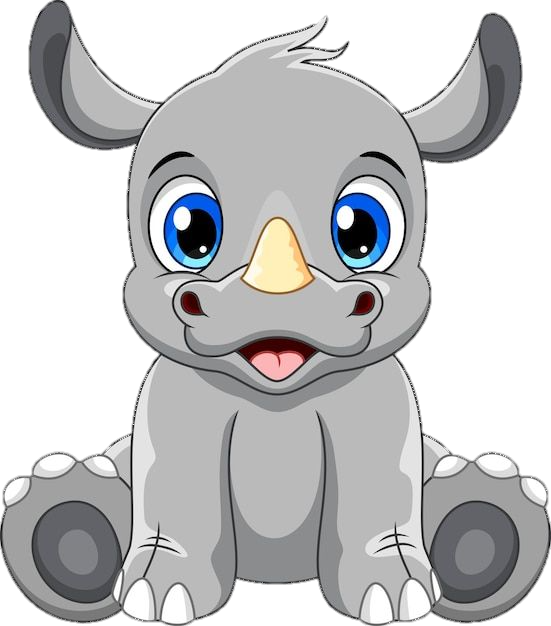 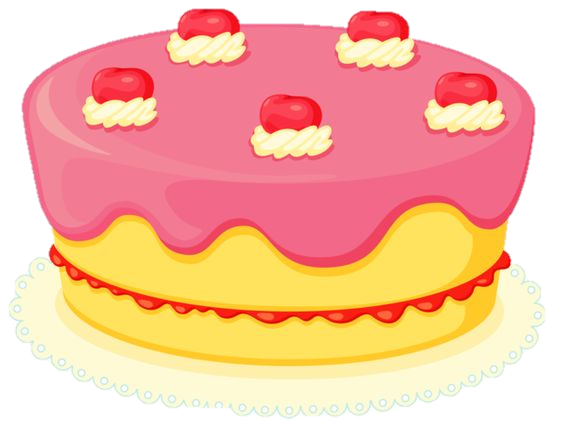 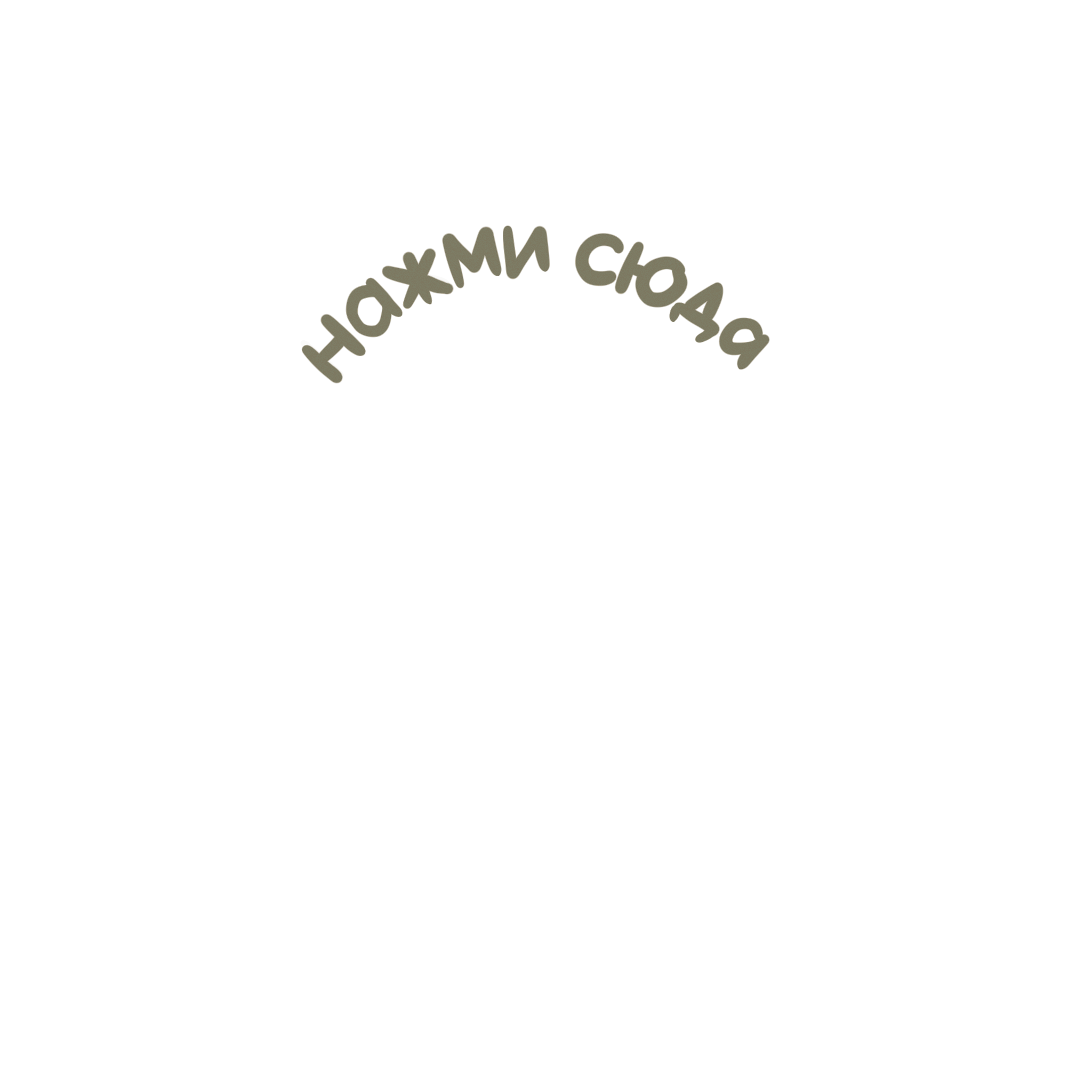 далее
меню
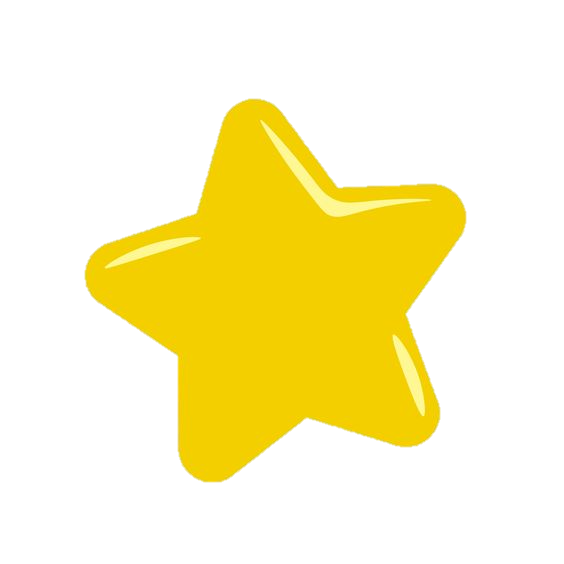 ПАМЯТЬ
Назови все картинки по порядку
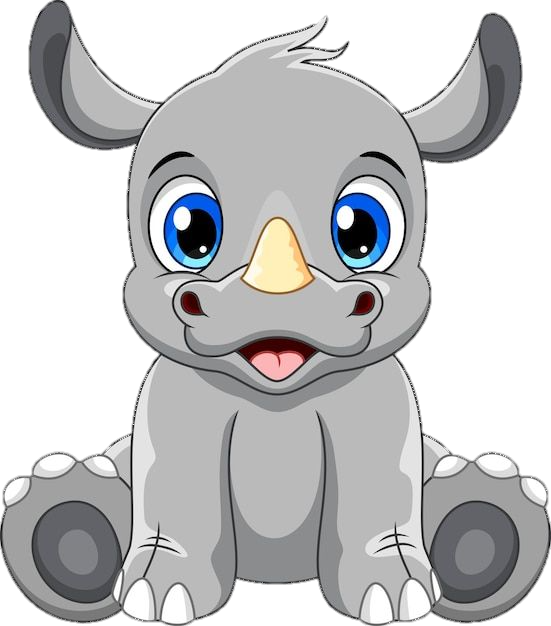 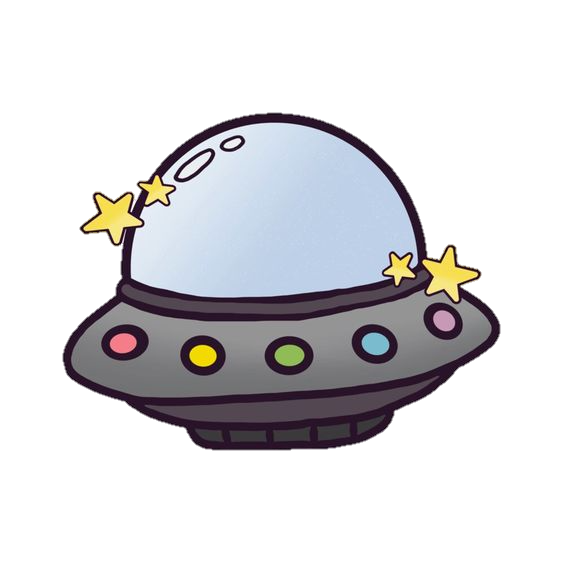 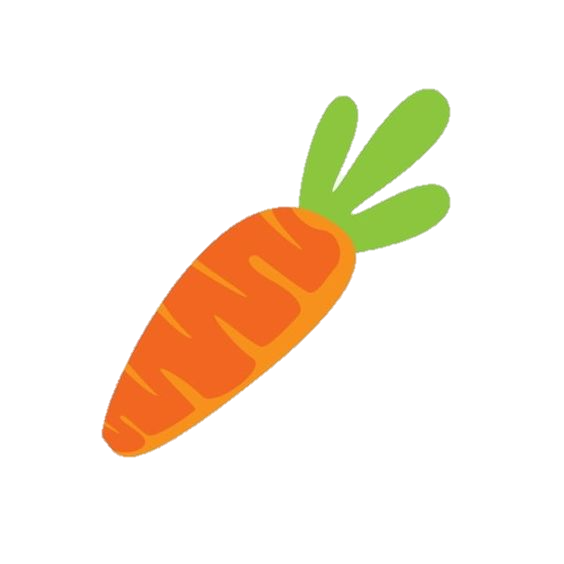 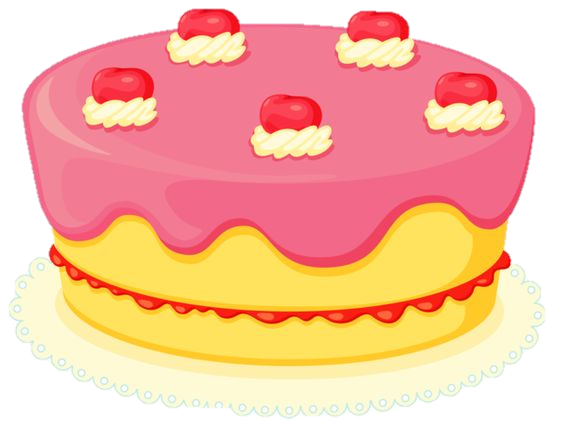 далее
меню
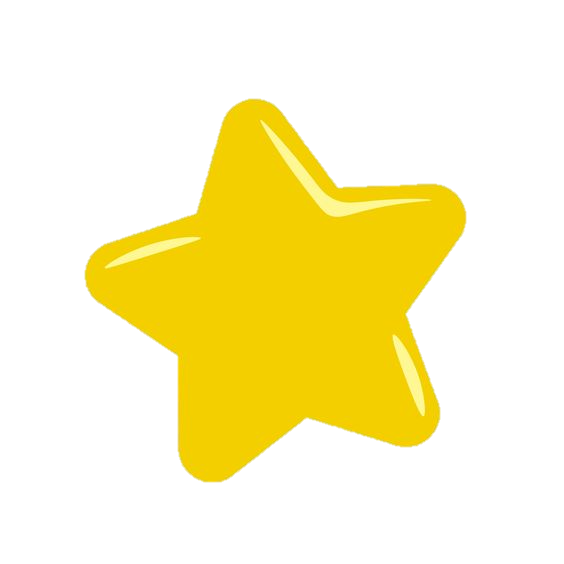 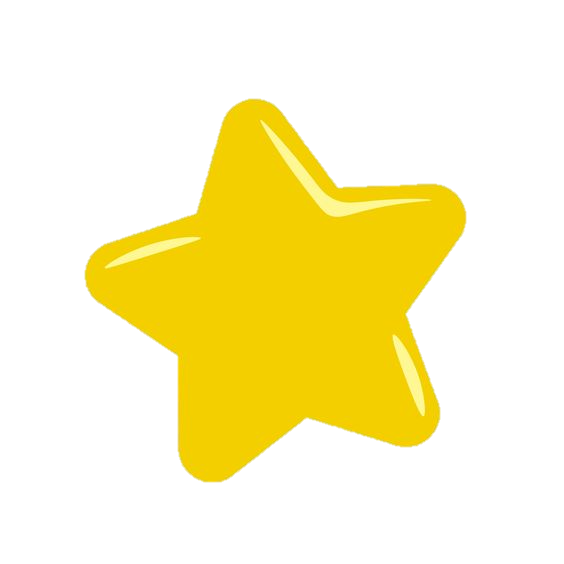 ПАМЯТЬ
Запомни все картинки за 5 секунд
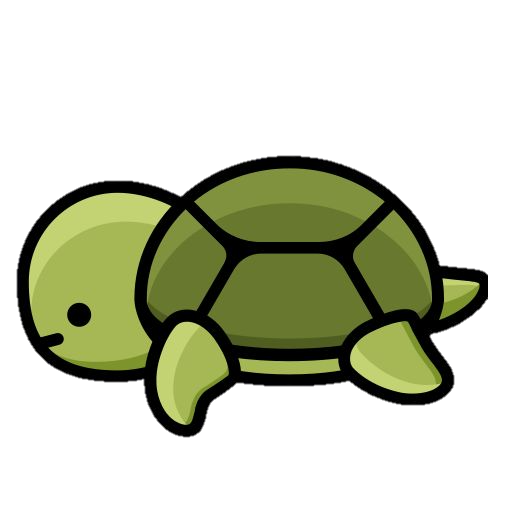 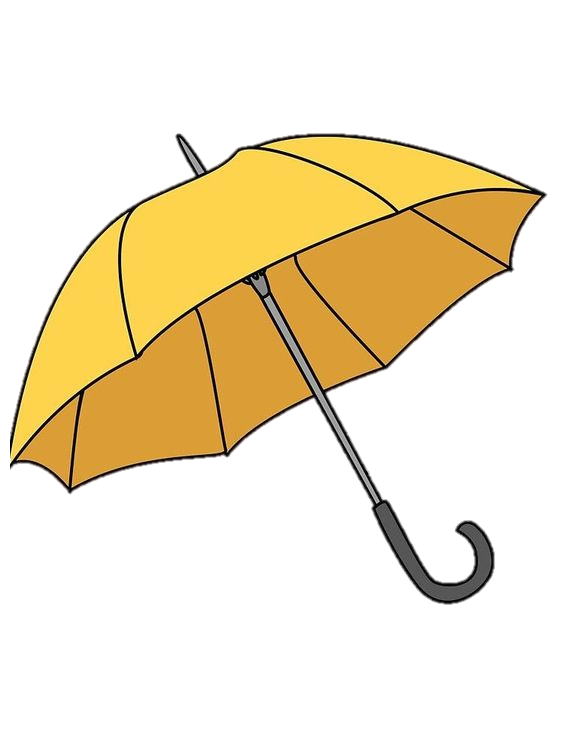 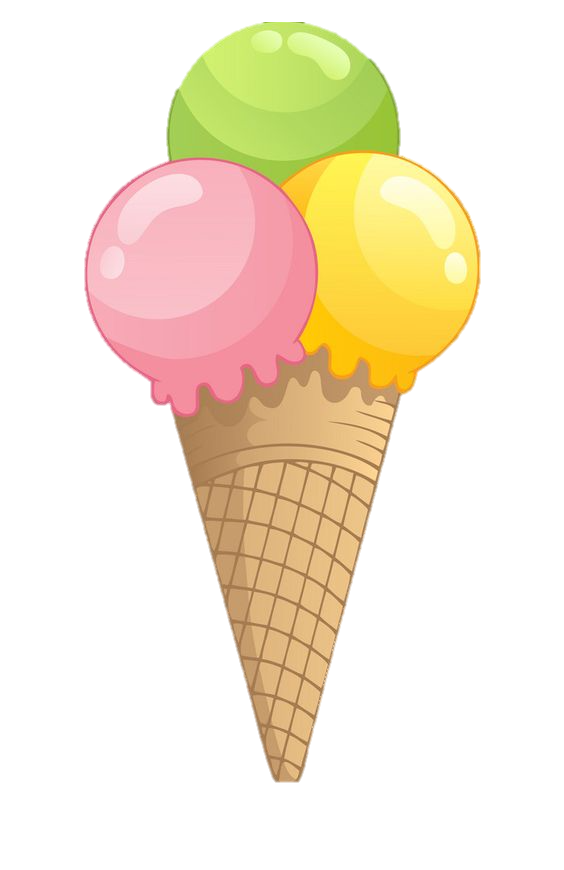 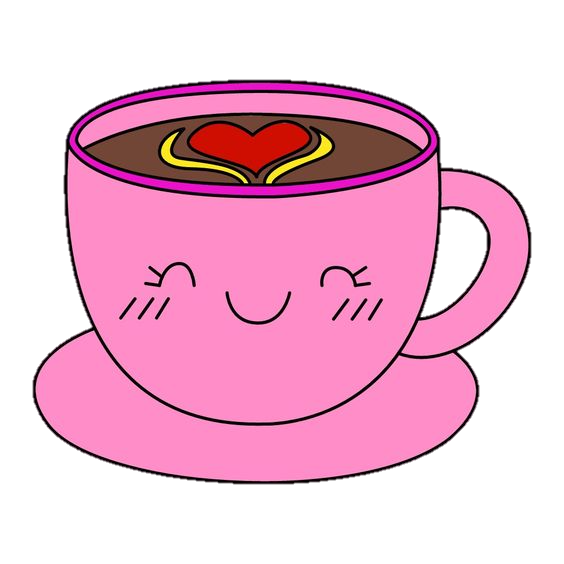 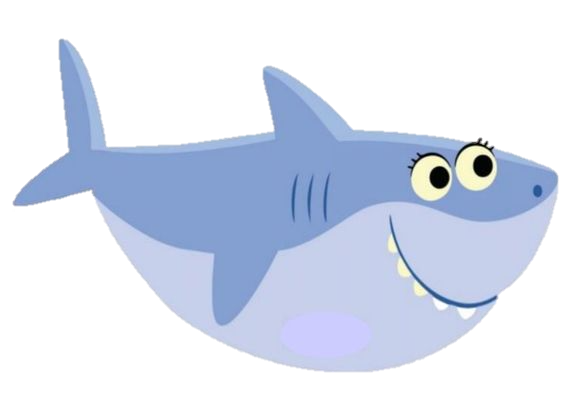 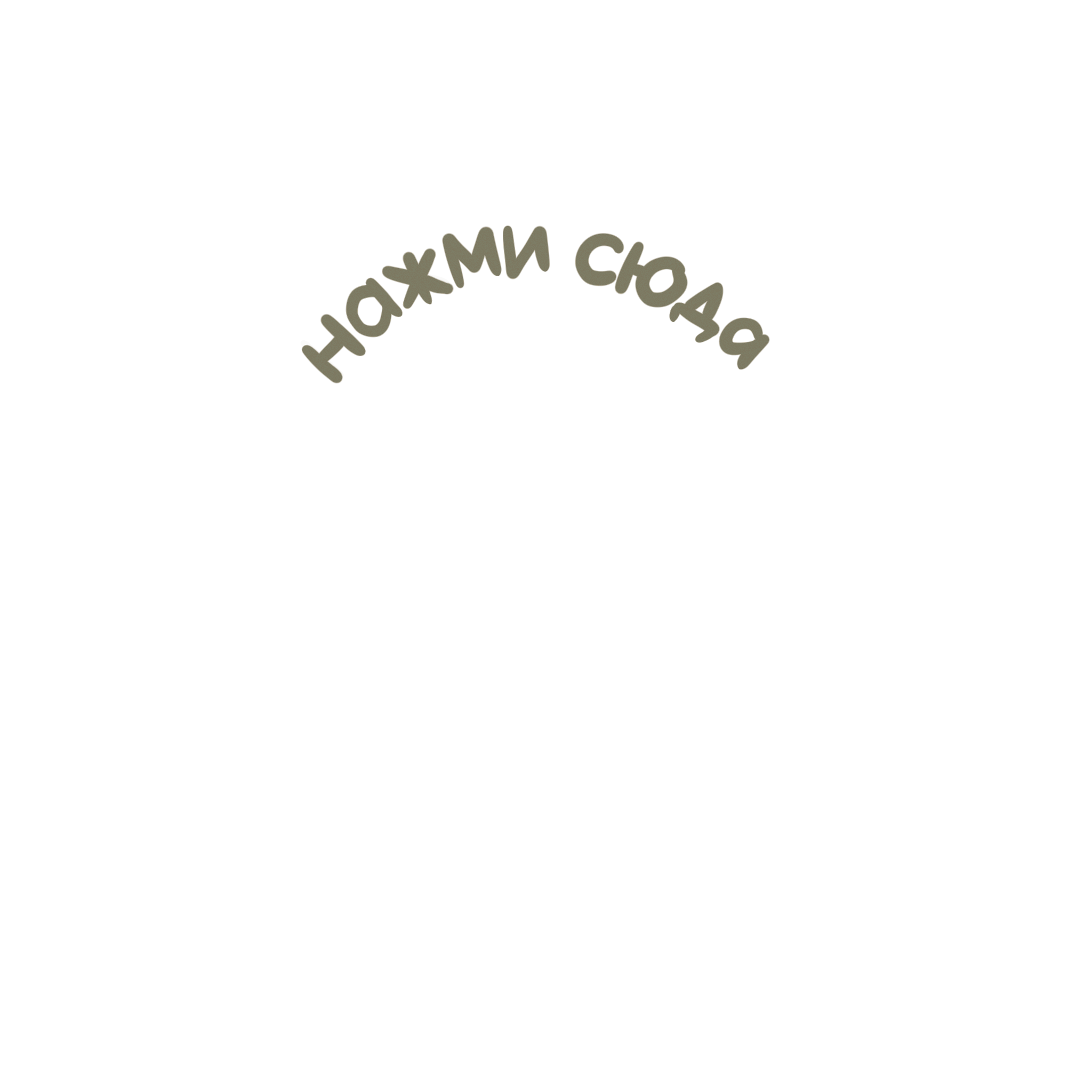 далее
меню
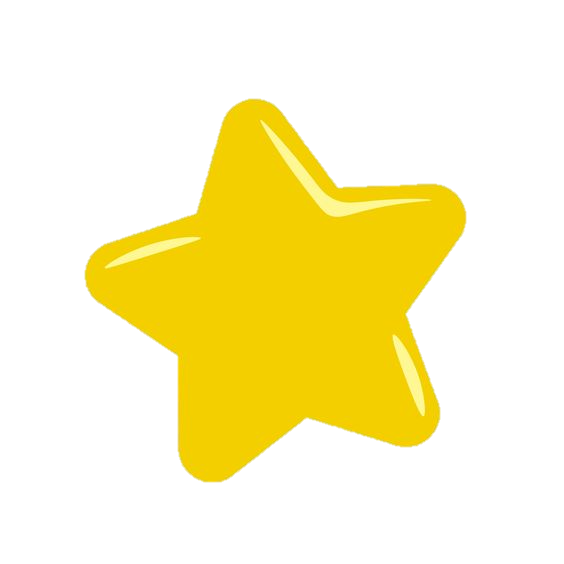 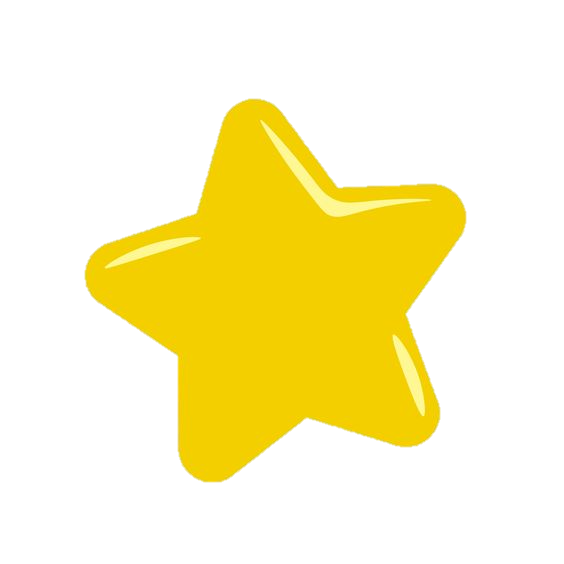 ПАМЯТЬ
Назови все картинки по порядку
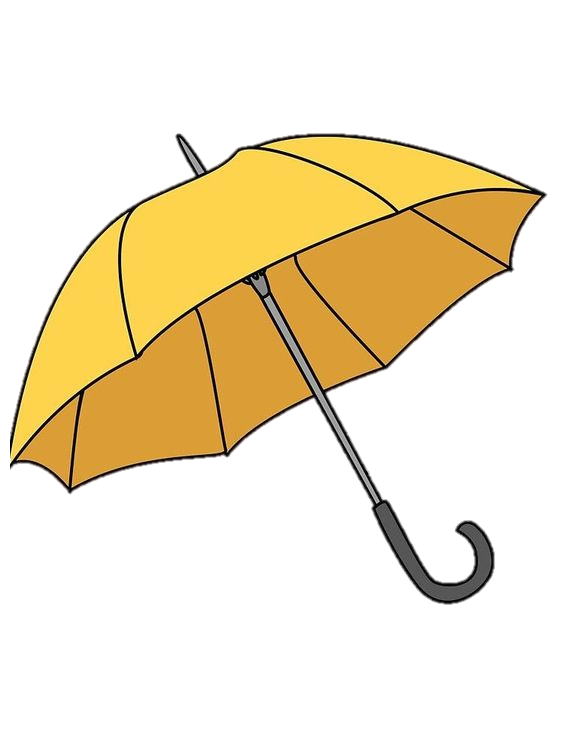 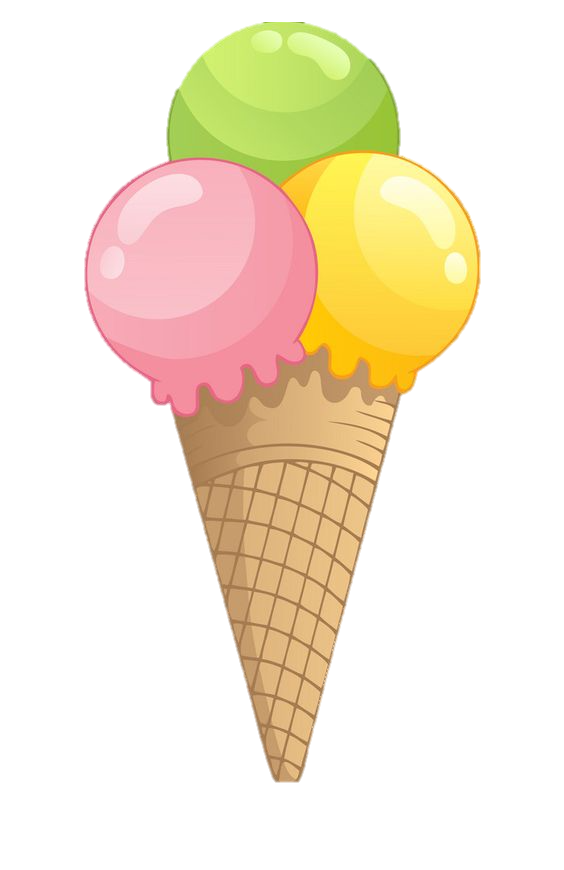 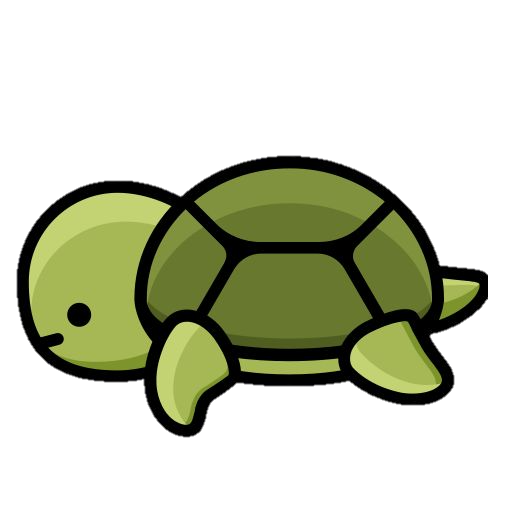 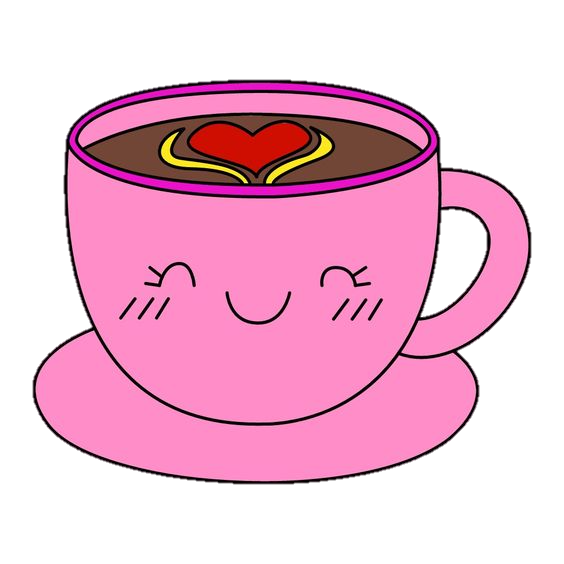 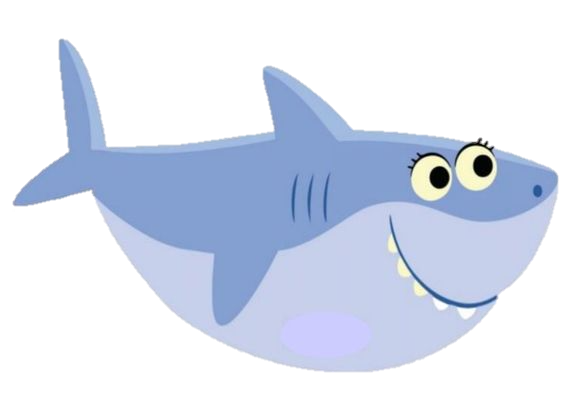 далее
меню
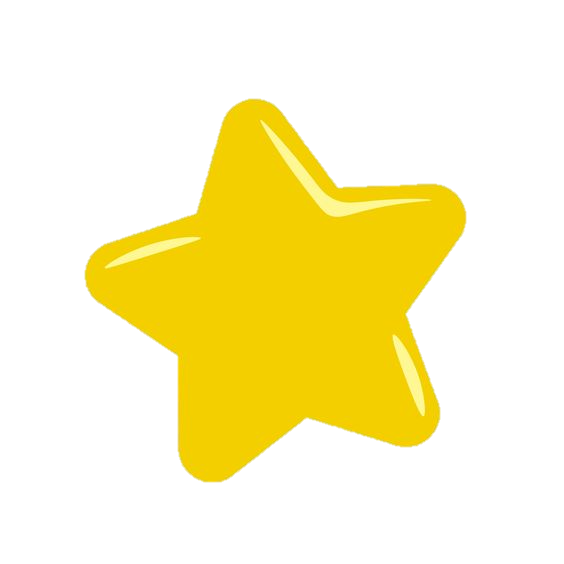 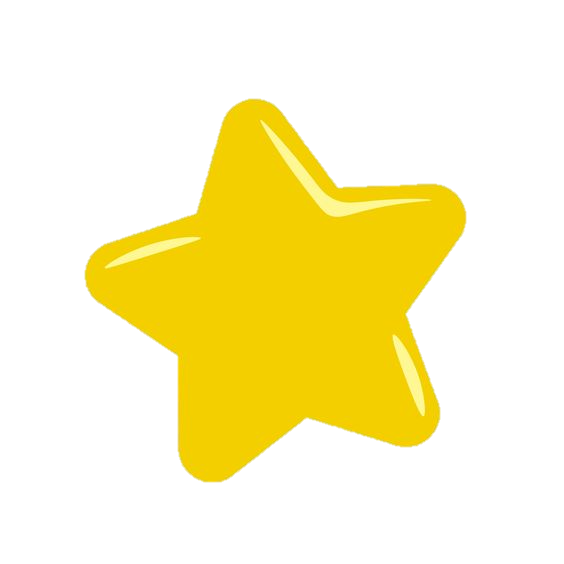 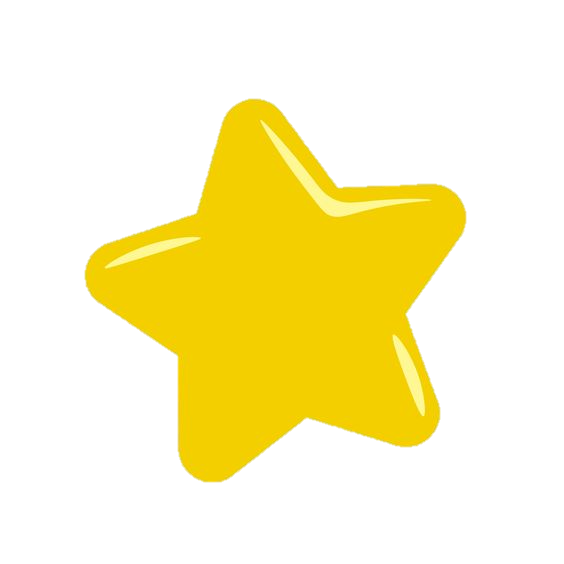 ПАМЯТЬ
Запомни все картинки за 5 секунд
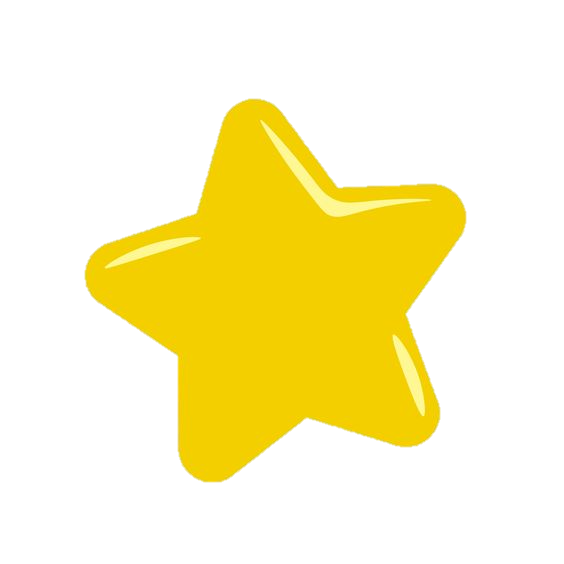 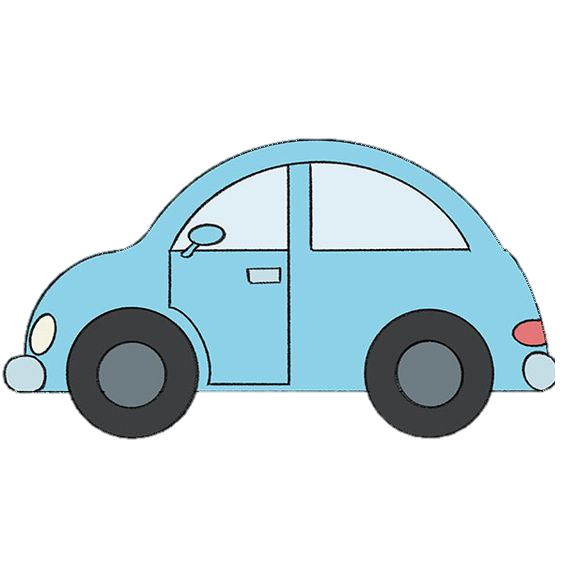 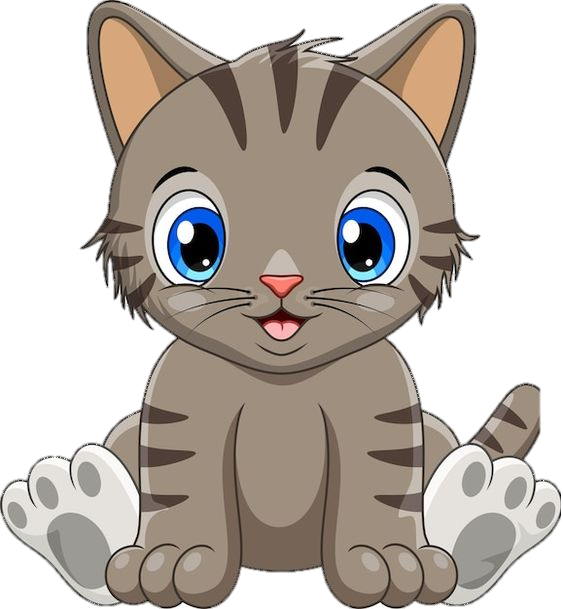 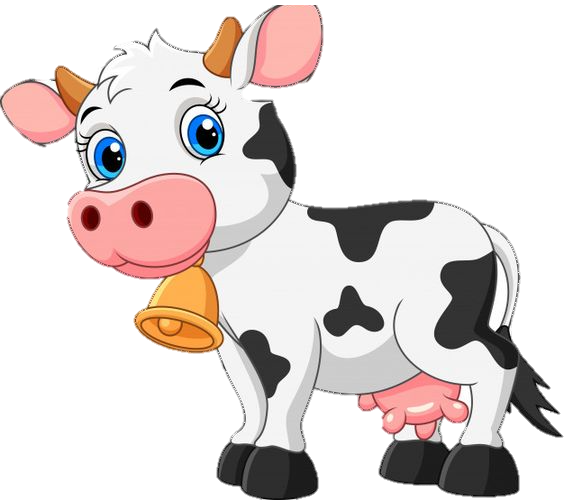 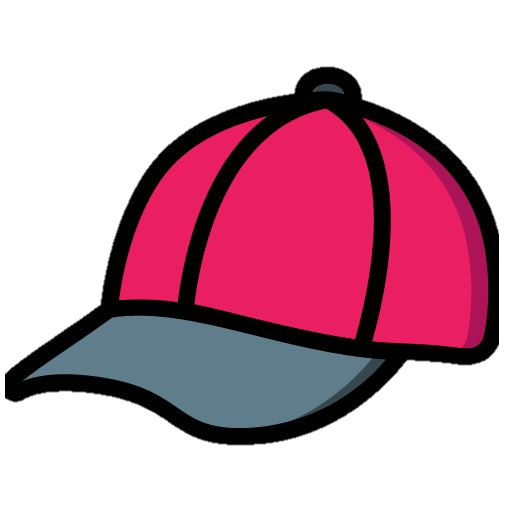 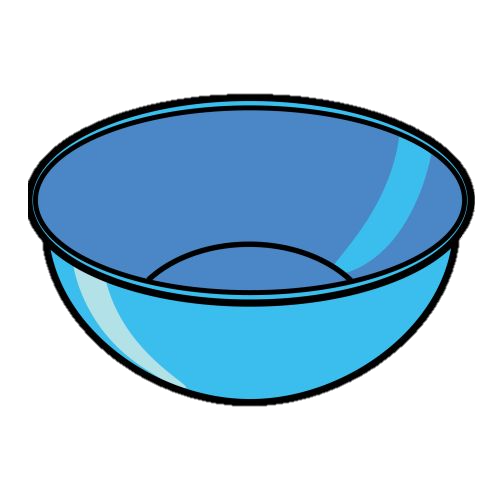 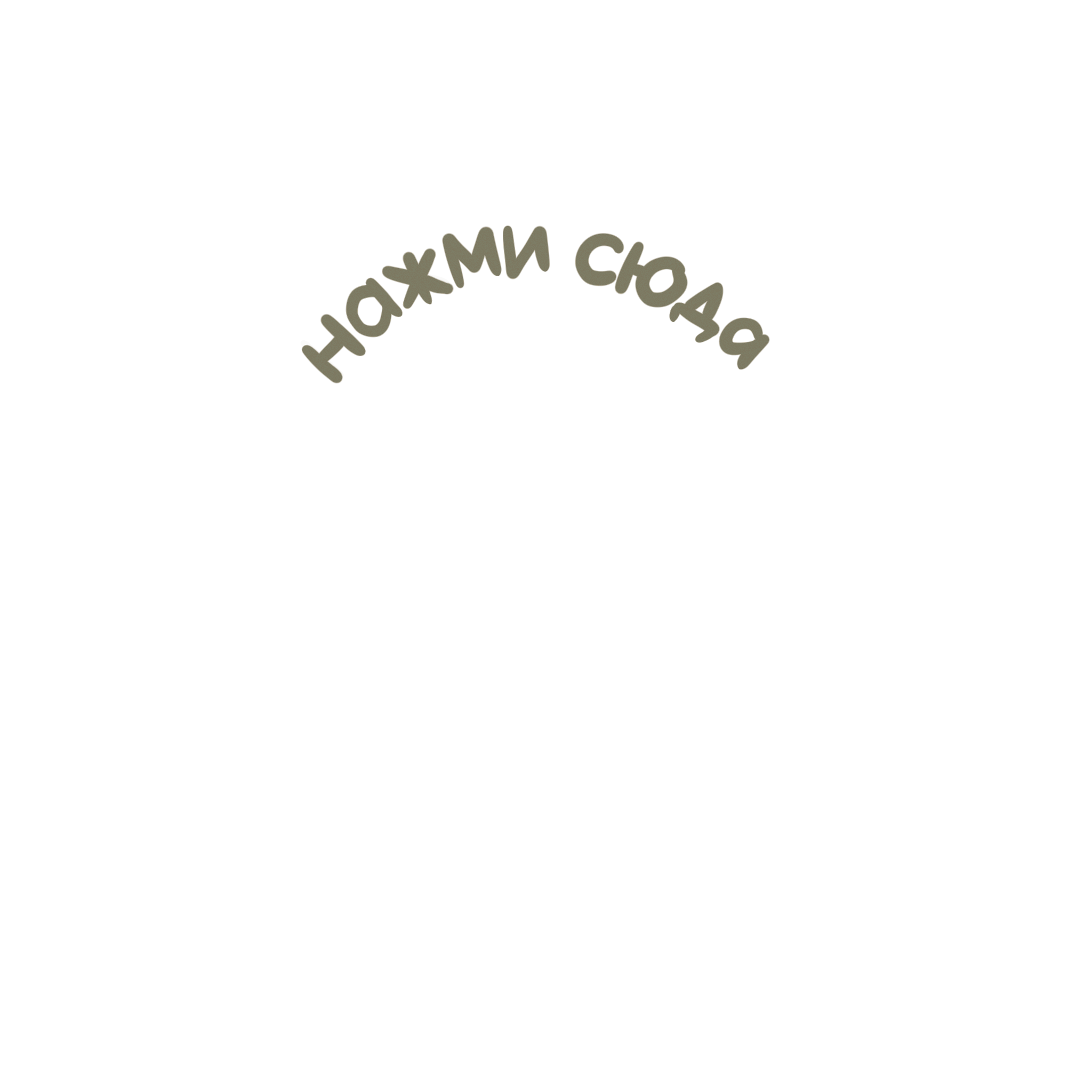 далее
меню
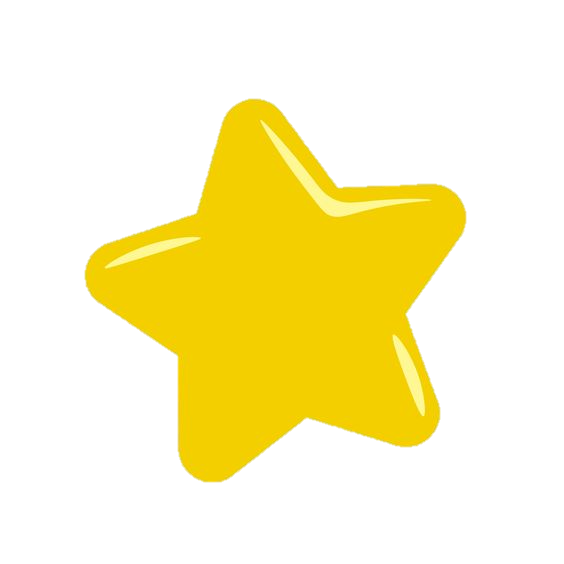 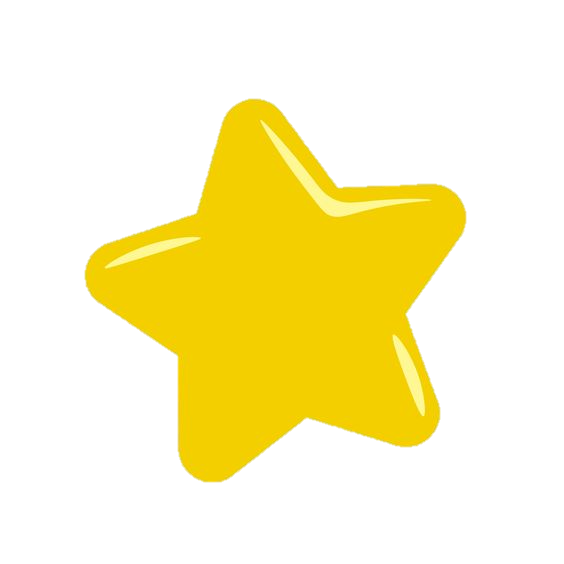 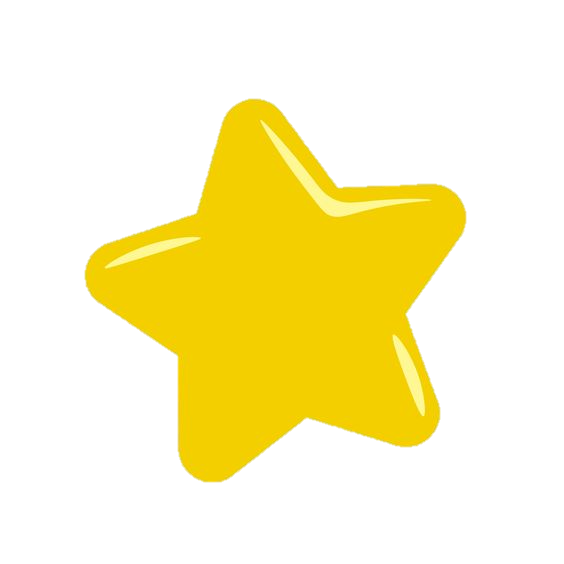 ПАМЯТЬ
Назови все картинки по порядку
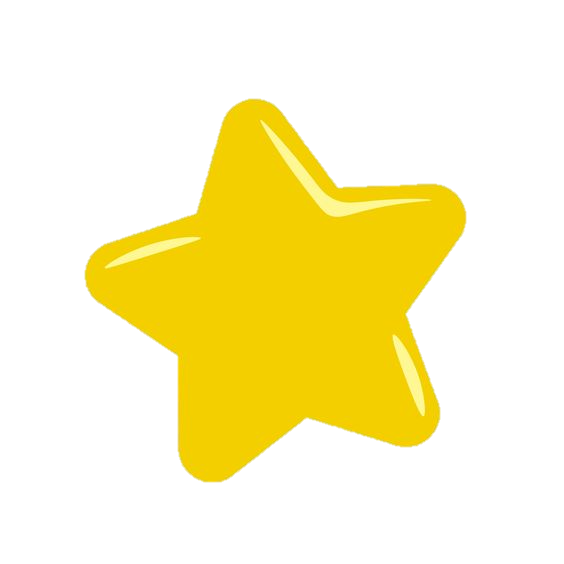 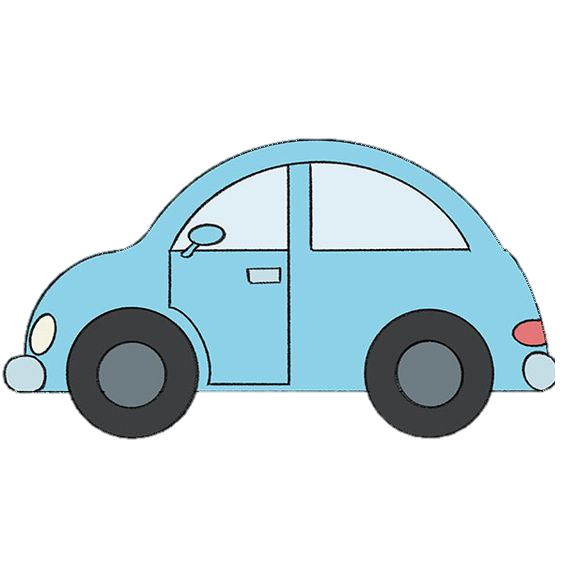 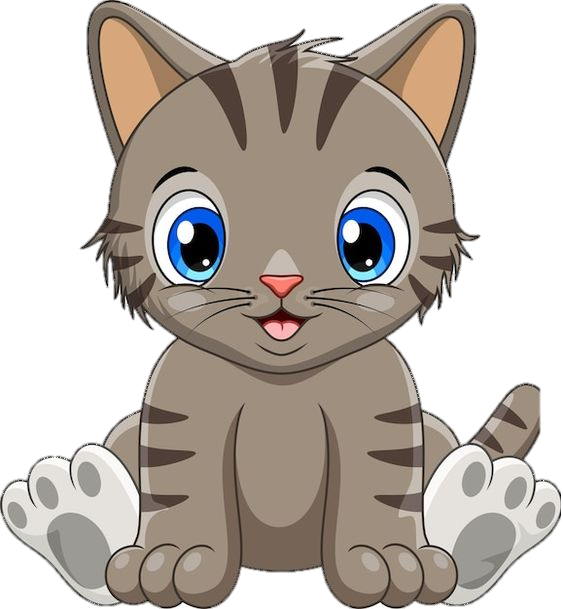 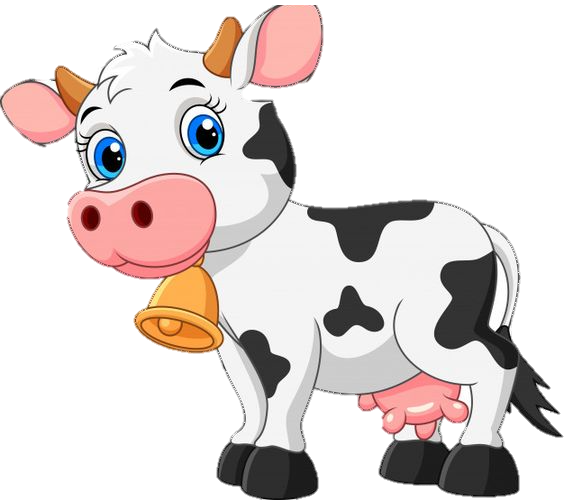 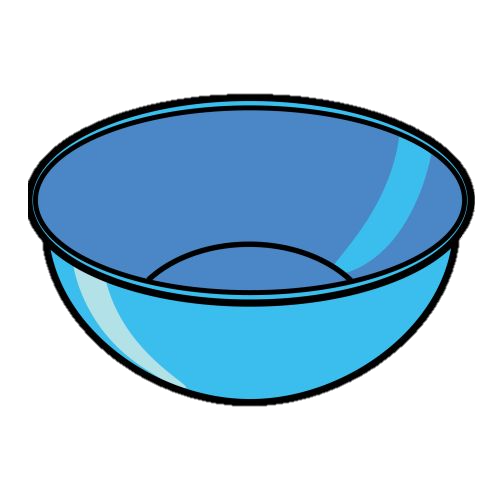 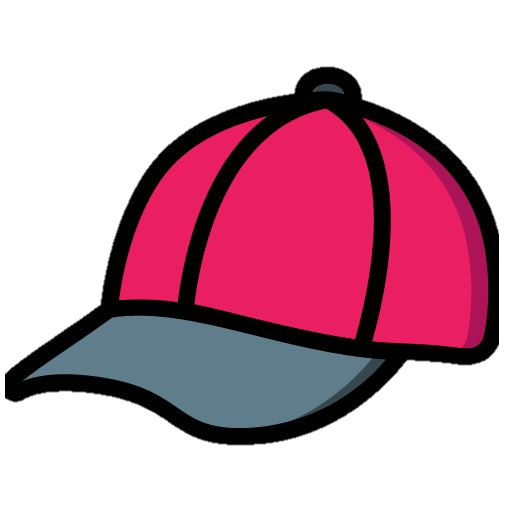 далее
меню
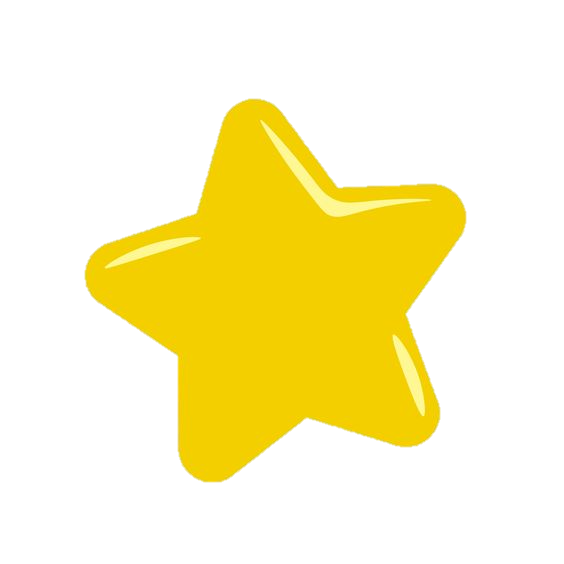 ВНИМАНИЕ
В каких фигурах бабочка?
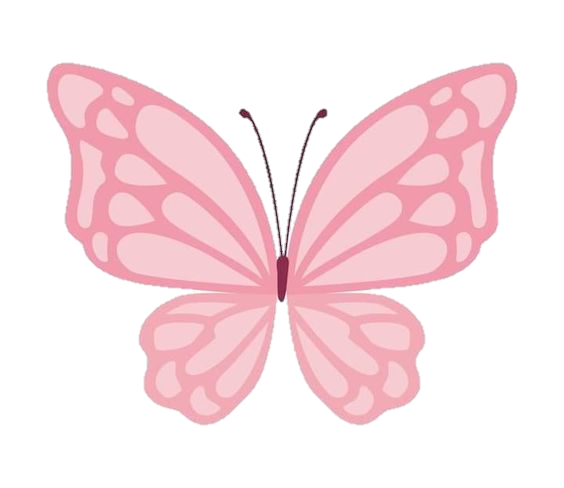 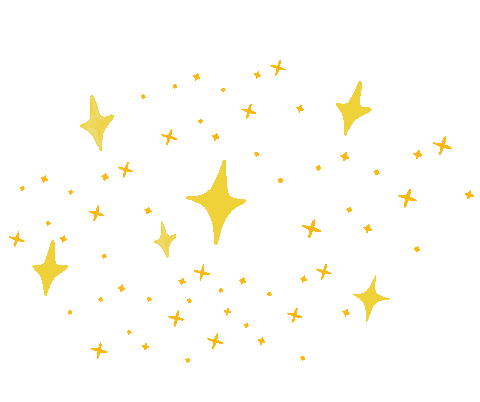 далее
меню
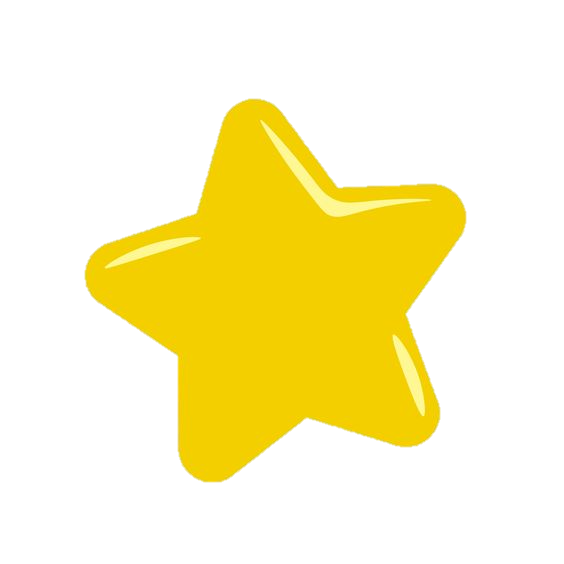 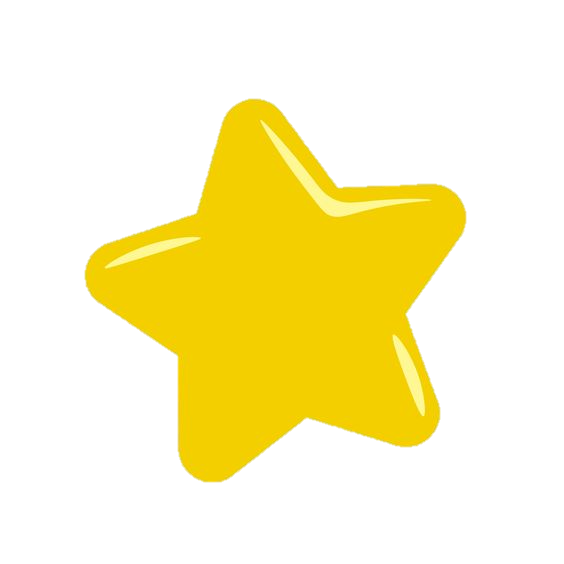 ВНИМАНИЕ
В каких фигурах бабочка?
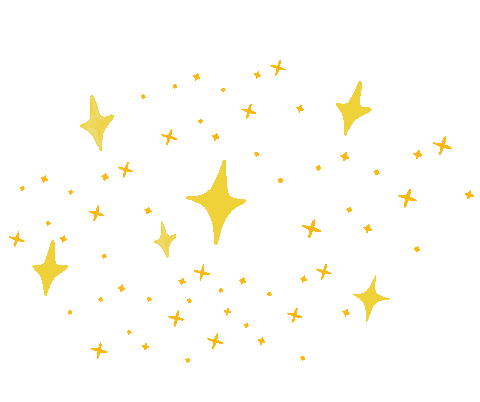 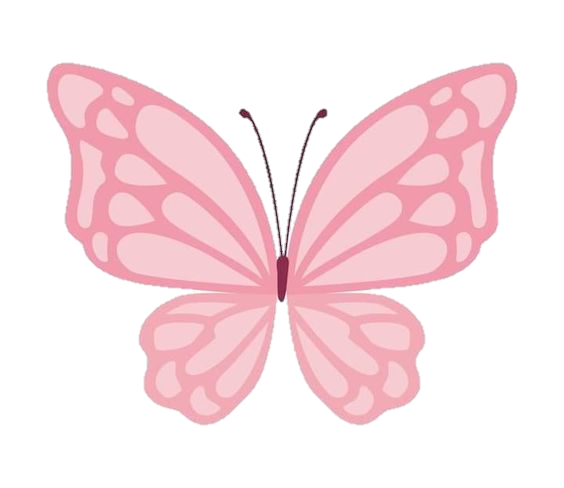 далее
меню
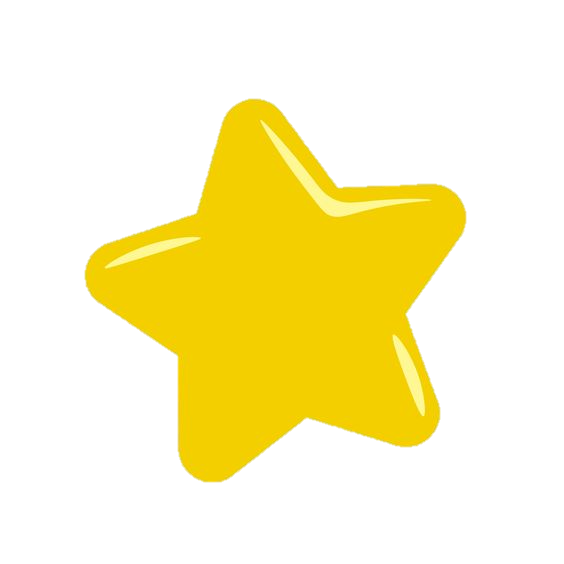 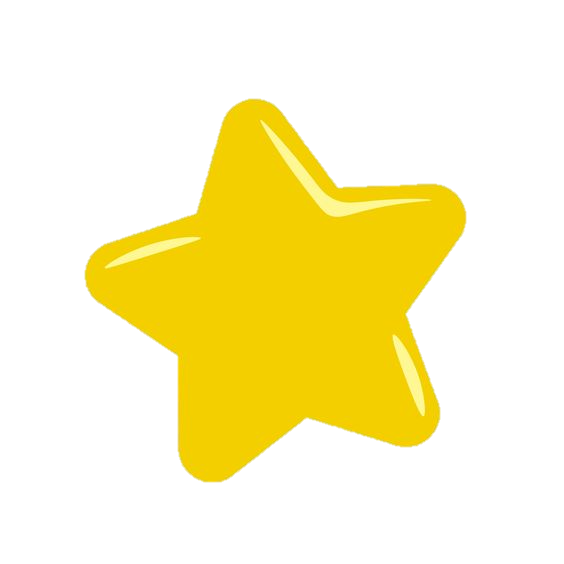 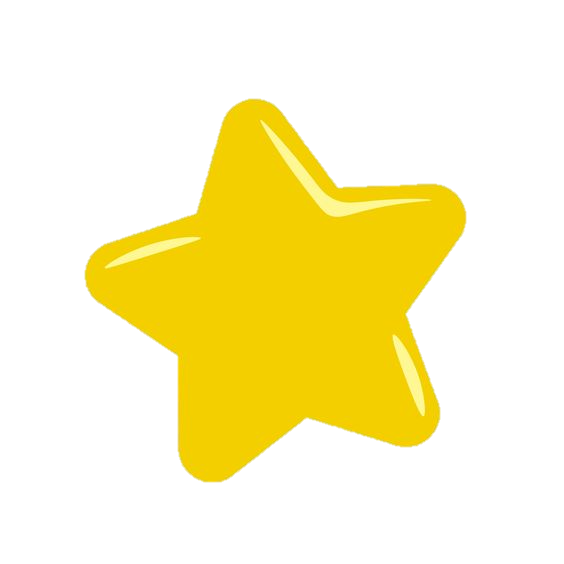 ВНИМАНИЕ
В каких фигурах бабочка?
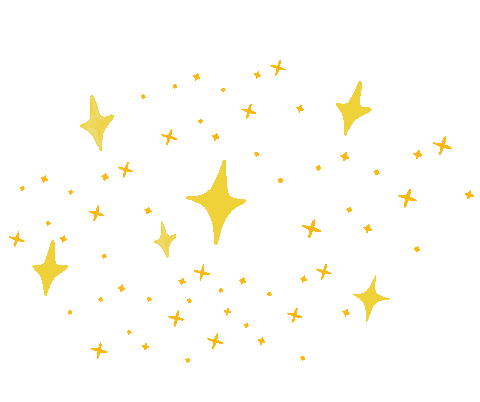 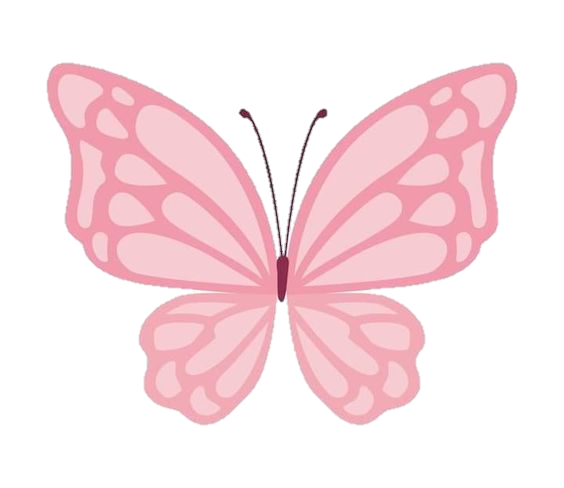 далее
меню
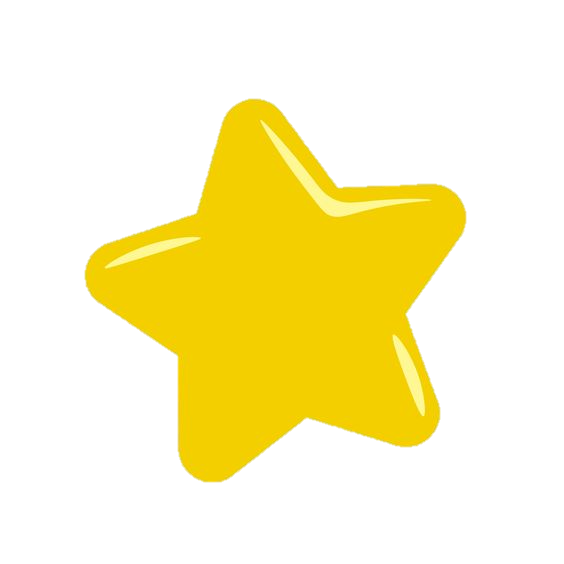 ВООБРАЖЕНИЕ
Придумай историю со всеми картинками и расскажи
(нажимай на картинку, если назвал ее в рассказе)
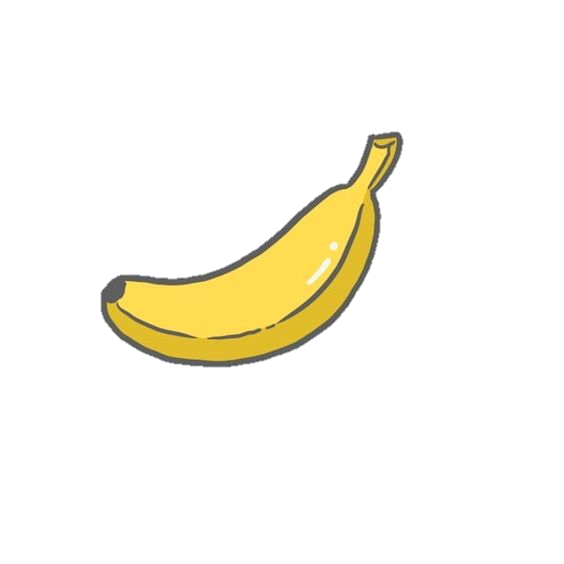 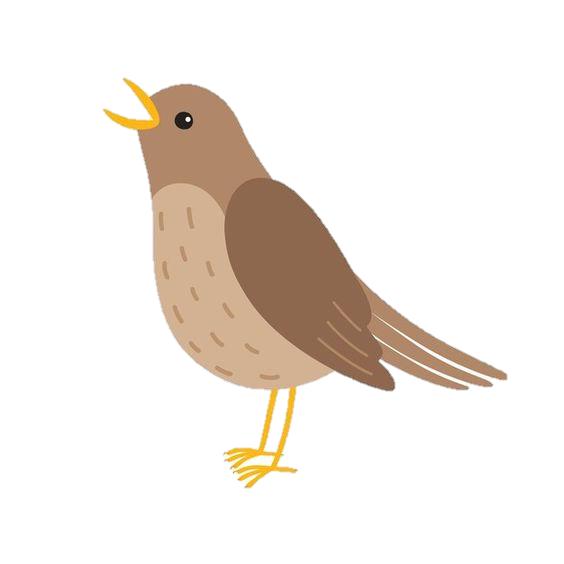 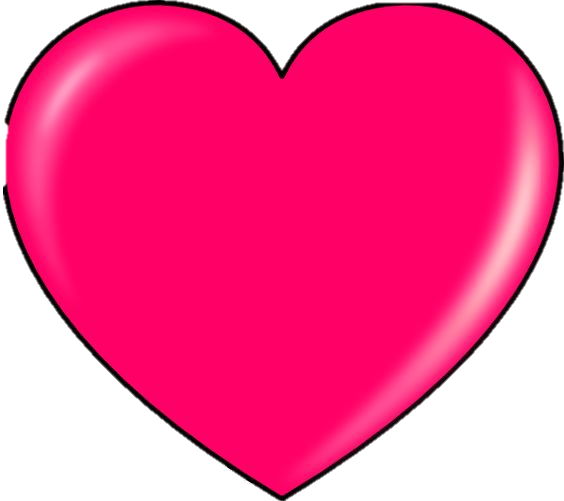 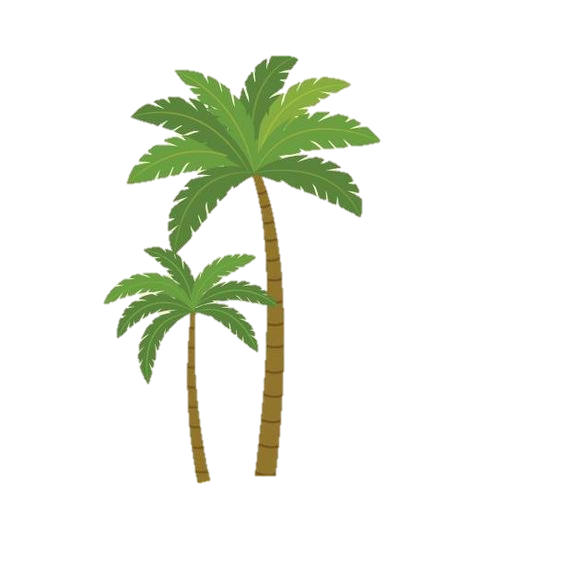 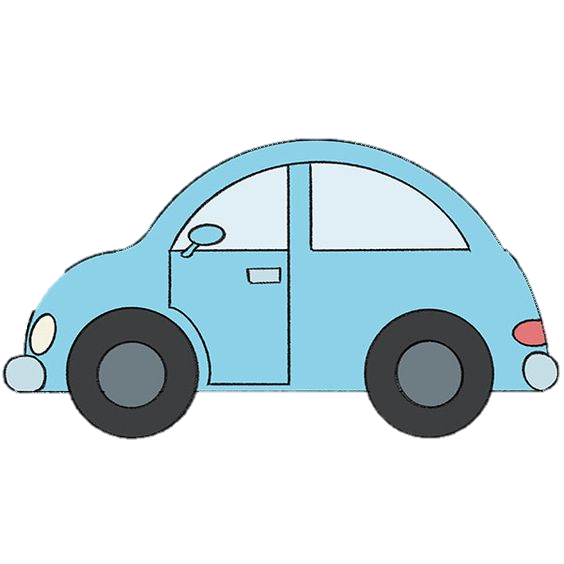 далее
меню
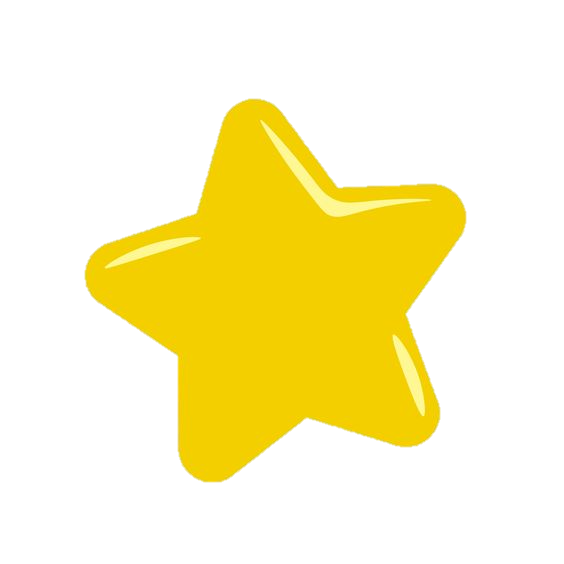 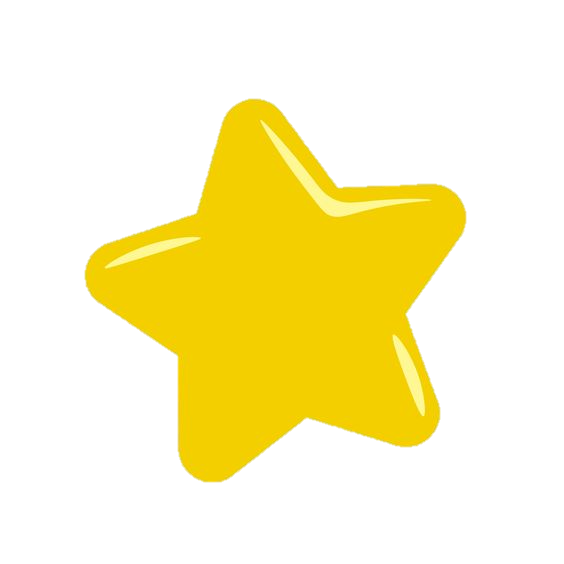 ВООБРАЖЕНИЕ
Придумай историю со всеми картинками и расскажи. Используй предлоги
(нажимай на картинку, если назвал ее в рассказе)
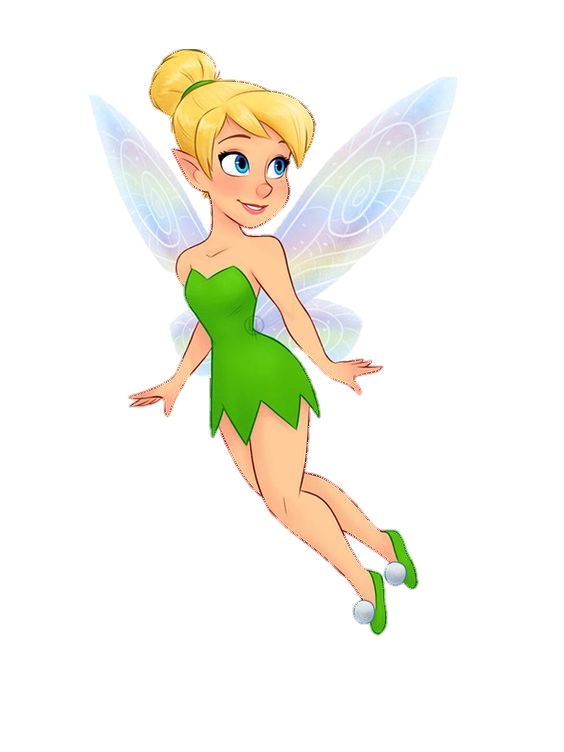 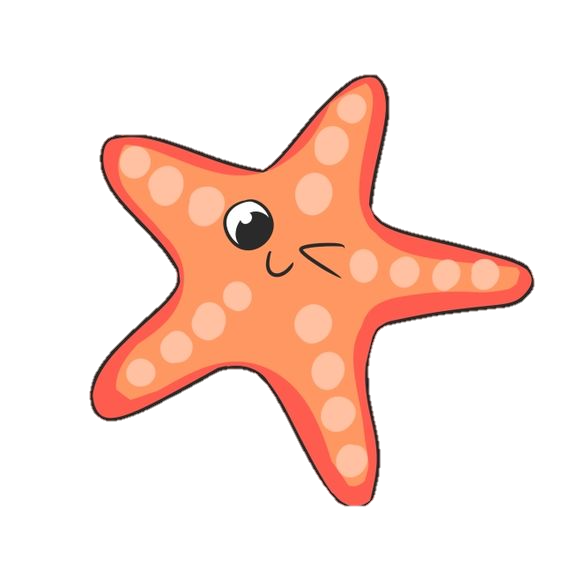 на
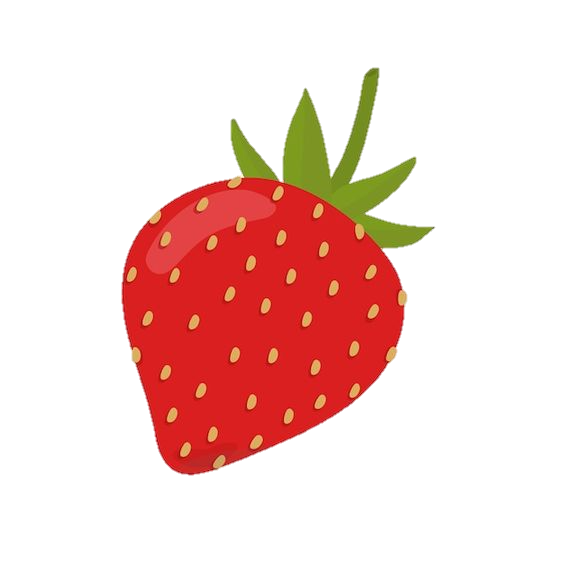 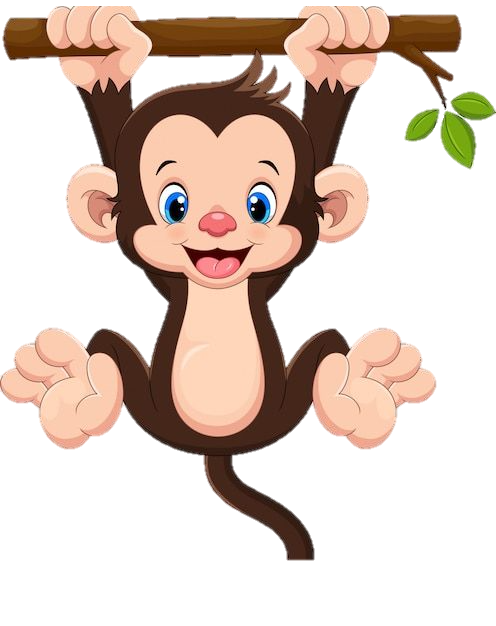 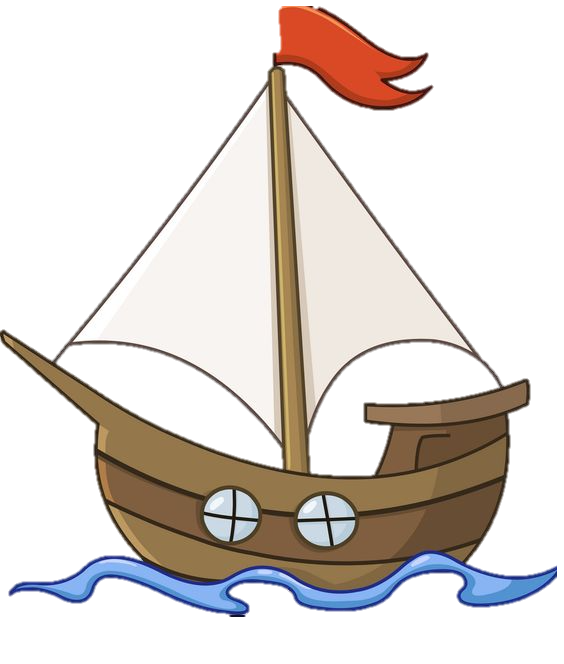 под
далее
меню
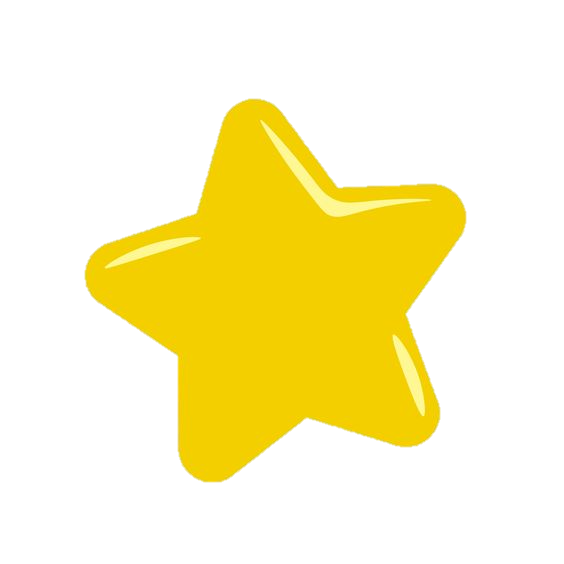 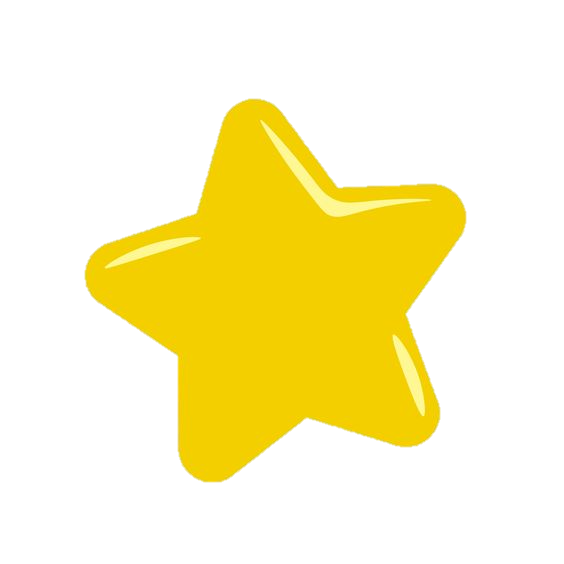 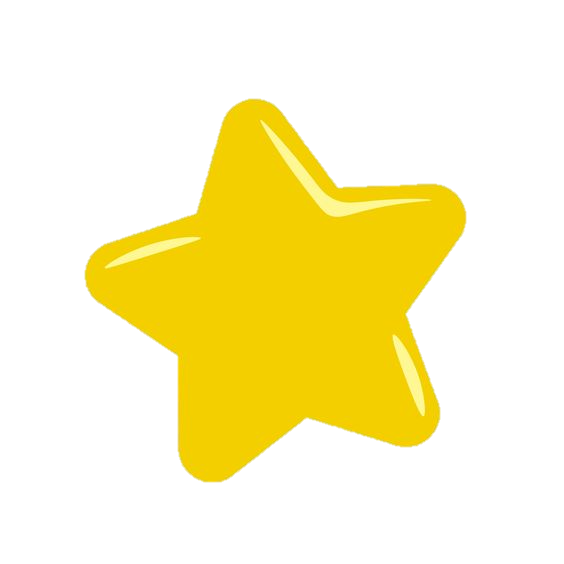 ВООБРАЖЕНИЕ
Придумай историю со всеми картинками и расскажи. Используй предлоги и цифры
(нажимай на картинку, если назвал ее в рассказе)
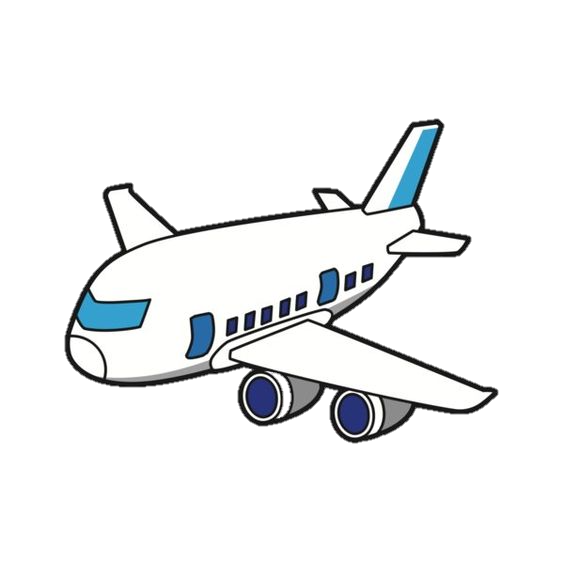 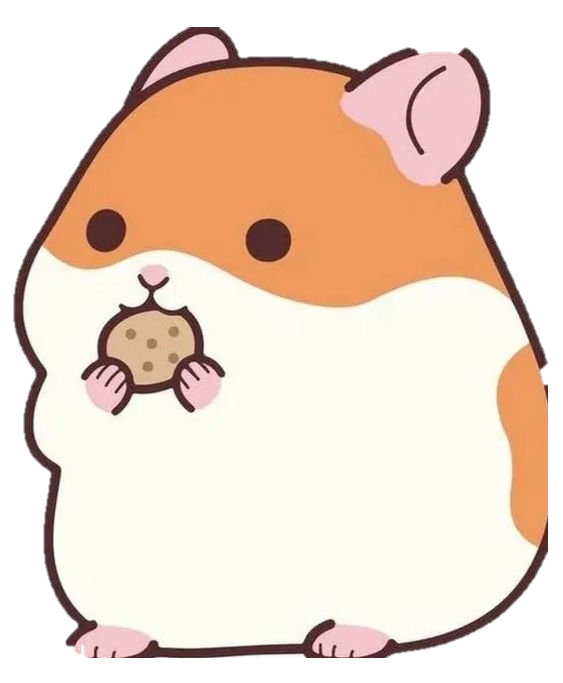 ИЗ
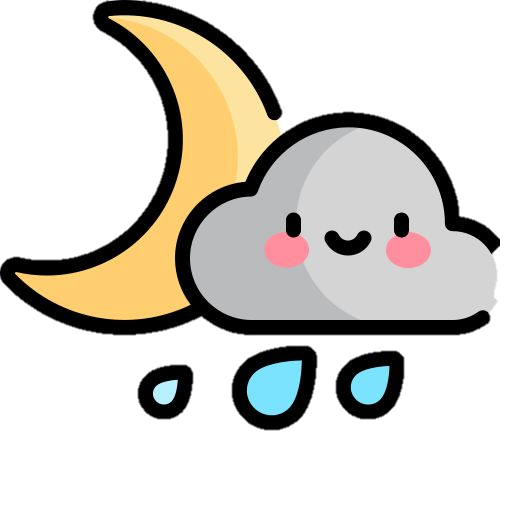 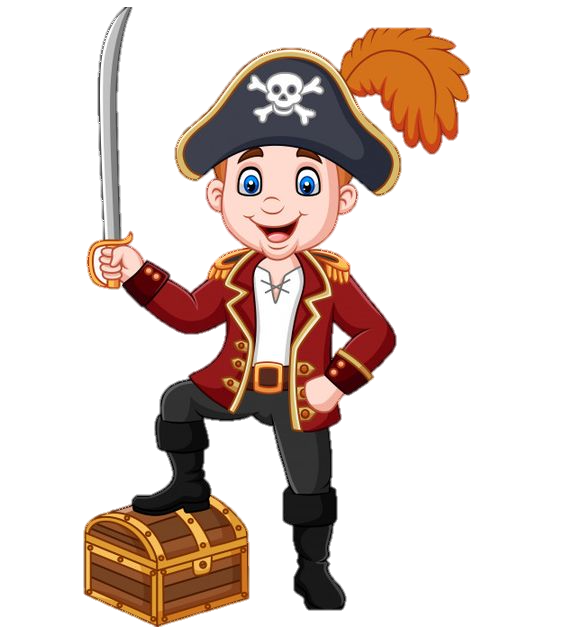 4
У
далее
меню
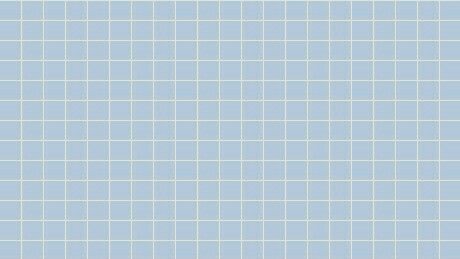 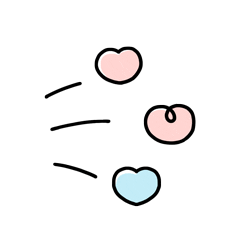 Ты справился! Молодец!
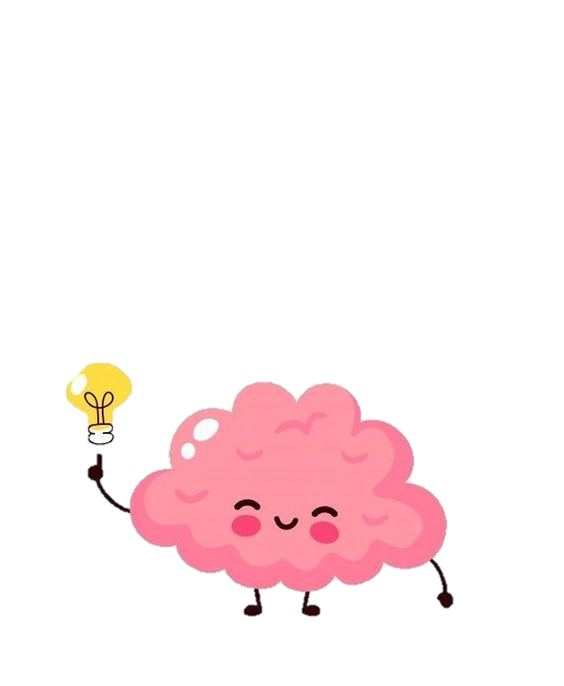 меню